اصول و مبانی آموزش و پرورش
تهیه و تنظیم : بهمن رفیعی
وجوب تربیت از منظر قرآن کریم (آیه 6 سوره تحریم)
یا ایها الذین آمنوا قوا  انفسکم   و اهلیکم ناراً و قودها الناس, والحجاره 
« ای کسانی که ایمان آورده اید خود و خانواده خود را حفظ کنید از آتشی که هیزم آن انسان ها و سنگ هاست .
تو را «ادب » این بس ، که ، هرچه از دیگری
« بد » شماری آن را به جا نیاری
 (حضرت علی (ع) حکمت 277 نهج البلاغه )
مقدمه
بشر تنها با تعلیم و تربیت آدم تواند شد و آدمی چیزی جز آنچه تربیت از او می سازد نیست 
(اما نوئل کانت )
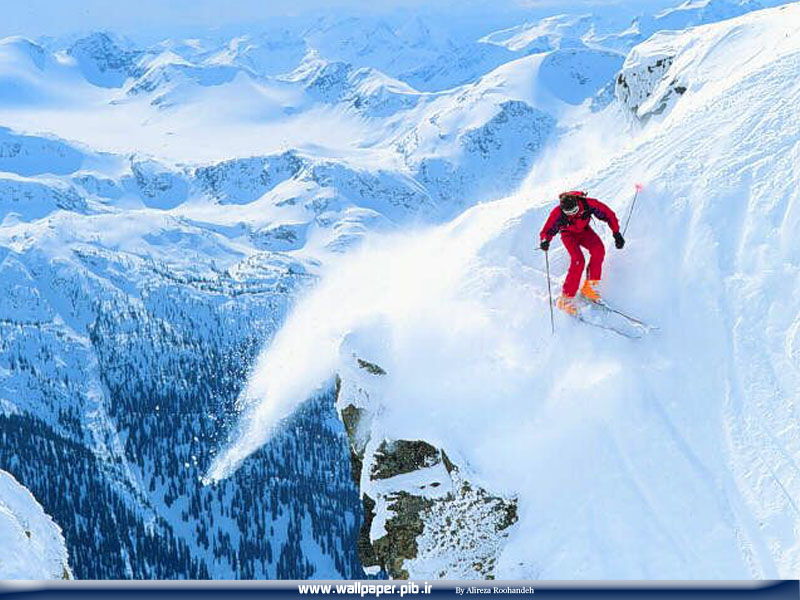 در بین ابداعات بشر دو تا از مابقی مشکل تر است : 
هنر مملکت داری یا حکومت و هنر تعلیم و تربیت .
آیا نظام های تربیتی موفق بوده اند ؟ آیا به اهداف خود رسیده اند ؟ اگر نرسیده اند می توان نتیجه گرفت که تربیت آدمی امکان پذیر نیست ؟ جواب همه ی این سئوالات منفی است . 
تلقی عامیانه ای که از تربیت وجود دارد ، این است که : معمولا آن را نوعی رام کردن و دست آموز کردن می دانند که بیشتر برای حیوان است تا انسان  اما:
تعلیم و تربیت شرط لازم آدم شدن است.
تعلیم و تربیت بس دشوار است . 
تربیت واقعی کم است . 
تربیت آدمی امکان پذیر است و این احتمال وجود دارد که تعلیم و تربیت روز بروز بهتر شده و هر نسل گام جدیدی در راه بهبود نوع بشر بر دارد. زیر را که رمز بزرگ بهبود آدمی در تربیت او نهفته است .
چگونه می توان به امر مهم تعلیم و تربیت پرداخت ؟
اولین قدم در این راه : 
پیدا کردن تصوری روشن از حالت کمال مطلوب است
در گذشته تصوری از حالت کمالی که برای طبیعت بشر قالب وصول است نداشتند . 
امام محمد غزالی می نویسد : 
تو را حقیقتِ خود ، طلب باید کرد تا خودِ تو چه چیزی و از کجا آمدی وبه کجا خواهی رفت ؟...که چون این ندانی، سعادتِ خود طلب نتوانی کرد .
به قول مولوی :
روزها فکر من اینست و همه شب سخنم                 که چرا غافل از احوال دل خویشتنم از کجا آمده ام، آمدنم بهر چه بود                        به کجا می روم؟ آخر ننمایی وطنم مانده ام سخت عجب، کز چه سبب ساخت مرا             یا چه بوده است مراد وی ازین ساختنم جان که از عالم علوی است، یقین می دانم          رخت خود باز برآنم که همان جا فکنم مرغ باغ ملکوتم ، نیم از عالم  خاک                      دو سه روزی قفسی ساخته اند از بدنم
چگونه به کمال مطلوب می توان رسید؟
معنی و مفهوم تربیت
معنی و مفهوم تربیت نزد اکثر متخصصین یکسان نیست و هرکس از آن استنباطی دارد.
توافق بر مفهوم تربیت از اولویت برخوردار است .
عدم درک معنای تربیت واقعی ممکن است سبب شود که در فعالیت های تربیتی وسیله به جای هدف انگاشته شود و برعکس و رشد درنیمه راه متوقف شود . 
خطر چنین انحرافاتی در قلمرو تعلیم و تربیت به لحاظ وسعت و حساسیت آن از هر جای دیگری بیشتر است .
مفهوم تربیت
هر کسی که به نحوی با تعلیم و تربیت سرو کار دارد از تربیت مطلوب تصوری دارد و کمتر در این تصور در درستی یا نادرستی آن تردید دارد.
کانت عقیده دارد که :تعلیم و تربیت بزرگترین و دشوارترین مسائل مبتلی به انسان است . 
تنها مردم عادی تصور نادرست از این اصطلاح ندارند بلکه افراد تحصیل کرده هم در مورد معنا و مفهوم تعلیم و تربیت دچار اشتباه می شوند .
تحول معنای education
(در زبا ن لاتین) education
چند سئوال اساسی
آیا تربیت مجموعه اقداماتی است که هدف آنها مراقبت از رشد است ؟ 
آیا تربیت نتایج حاصله از لحاظ کسب عادات فکری و عملی مطلوب است ؟
آیا تربیت نتایج حاصل از نظر توسعه خصائل اخلاقی است ؟
آیا تعلیماتی که هدف آن ها آماده کردن فرد برای حرفه آینده اش باشد ، تربیت به شمار می آید ؟
آیا فعلیت هایی نظیر فعالیت های پرورش کرم ابریشم یا زنبور عسل فعالیتی تربیتی است ؟
تلقی فلاسفه و متفکران از مفهوم تربیت
فیلسوفی که به جنبه های فردی وجود آدمی می اندیشد ، تربیت را کوششی در جهت غنی کردن رغبت های فرد می داند .
آن که به جنبه های اجتماعی توجه دارد ، تربیت را فنّ احتماعی کردن افراد می داند 
آن دیگر که سود گرا است ، هدف تربیت را ، ساختن فردی که در خدمت خوشبختی خود و دیگران باشد ، می داند .
آن که انسان گرا است ، معتقد است که : با تربیت ، انسان واقعی در جوامع بشری محقق می شود.
مفهوم تربیت در لغت نامه فلسفی لالند
در این لغت نامه با توجه به تعریف لیتره از تربیت (عمل مربی و نتایج حاصل از آن)، تربیت را این گونه توضیح می دهد: 
فرآیند توسعه تدریجی دو یا چند کنش بر اثر تمرین ، که می تواند نتیجه عمل دیگران یا محصول عمل خود فرد باشد . لاپی در این لغت نامه می گوید : تربیت به عنوان تاثیر یک موجود بر موجود دیگر کلی است و تربیت نیست ، بلکه زمانی تربیت است که متضمن نوعی پیشرفت و نمایانگر ارتقاء سطح ارزشها باشد . او بالاخره نتیجه می گیرد که : تربیت آدمی ، مجموعه ای از آمادگی های اکتسابی اوست که چنان جذب طبیعت وی شده است که اندیشه ها و رفتارش را تحت تاثیر قرار می دهد.
خصوصیات مشترک نظرات
الف – مؤسسه یا نهاد – مجموعه ساختمانهایی اطلاق می شود که در زمان معینی ، در یک کشور ، هدفشان تربیت افراد است ، طبق مقررات کم و بیش دقیق کار می کنند.    ( نظام تعلیم وتربیت ) 
   ب -  به عنوان عمل یا نفوذ – (تا سال 1950) تعلیم و تربیت تأثیری است که نسل های بزرگسال بر نسل هایی که هنوز برای زندگی اجتماعی رسیده و پخته نیست ، می گذارد و موضوع آن ایجاد توانایی های جسمی ، ذهنی ، و اخلاقی در کودک است که از یک طرف مورد نظر جامعه سیاسی و از سوی دیگر مطلوب محیط اجتماعی اش می باشد . (دورکیم ) 
  ج – تعلیم و تربیت در معنای محتوا – در این معنی به مفهوم «برنامه » نزدیک است . اما معمولا مراد از برنامه یک سری اطلاعات و دانش است که در مقام مقایسه ، تعلیم و تربیت مفهومی بالاتر دارد.چون در این مقوله از تعلیم وتربیت علمی ، هنری و انسان گرایی کلاسیک و جدید صحبت به میان می آید .
د – تعلیم و تربیت به عنوان «محصول» - دارندگان این موضع ، در واقع پذیرفته اند که ، تعلیم وتربیتی به عنوان «نهاد »، « محتوایی »را انتخاب کرده و با استفاده از تعلیم وتربیتی به معنای «عمل و تاثیر» (روش) شایستگی هایی در مخاطبینش ایجاد کرده است . (مطلوب قرن 17 – تربیت انسان روشن بین ) 
تلّقی از تعلیم و تربیت به عنوان محصول از قرن هفده تا قرن فعلی ادامه دارد. با این تفاوت که منظور از « محصول » ، در تربیت قرن 17 ، تربیت انسان شریف بوده ، و امروزمنظور از «محصول تربیت »، انسان هایی است ، که یاد داشته باشند،  به سرعت خود را با موقعیّت های جدید وفق دهند و بتوانند مسائل متعدّد و متنوّعی که هر روز با آنها مواجه هستند،  حلّ و فصل کنند .
معنا و مفهوم تربیت در ادبیات فارسی
از معانی فوق چند نکته استنباط می شود:
چیزی (موضوع تربیت )که نشو و نما یابد 
قابلیت و استعدادی که در آن چیز مترصد فرصت ظهور و بروز باشد .
شرایطی که برای تحول وبه عبارتی بروز و ظهور استعداد لازم است . 
ادامه شرایط مساعد به نحوی که تحول آغاز شده را در مسیر مطلوب تا نتیجه تضمین کند .
اصول شناخته شده ای که به اتکای آنها بتوان شرایط مساعدی را برای رشد فراهم آورد.
توضیح مفاهیم فوق الذّکر
الف – موضوع تربیت نفس ناطقه ی انسان است . که از آن ، به قول خواجه نصیرالدین طوسی، « بطور ارادی افعال جمیل و محمود یا قبیح و مذموم صادر تواند شد ». 
نفس ناطقه  از امور مادی نیست ، پس تربیت آدمی ، به جز پرورش تن (نشو ونما) به معنی برکشیدن ، قیمتی ساختن و به حد اعتدال سوق دادن است 
غزالی در باره خوی نیکو می گوید : « صورت باطن نیکو نبود تا آنگه که چهار قوّت اندر وی نیکو نبود : قوّت علم وقوّت خشم و قوّت شهوت و قوّت عدل .... و بدان که این هر یکی چون زشت شود از وی خلق های زشت و کارهای زشت تولّد کند . وزشتی هریکی دو وجه بود ، یکی از افزونی خیزد که از حد بشده باشد ، و یکی از کمی ، که ناقص بود . »
پس خوی نیکو محصول اعتدال قوای نفس ناطقه است .
نیروهای نفس ناطقه (از نظر امام محمد غزّالی)
اخلاخ نیکو نتیجه اعتدال بین نیروهای نفس ناطقه است
قوت علم
قوت خشم
اعتدال قوا
خوی نیکو
قوت عدل
قوت شهوت
(ب) قابلیت یا استعداد
منظور امکاناتی است که بالقوه در خلقت مخلوق وجود دارد . فعلیت یافتن تمام یا قسمتی از آن منوط به حصول فرصت مناسب است . 
استعدادها باید در شرایط خاص از قوه به فعل در آیند . 
کیفیّت تحقّقش بسته به شرایط، در موارد مختلف ، متفاوت است .
(ج) شرایط
امر بالقوه (استعداد) برای فعلیت یافتن محتاج شرایطی است که وقتی فراهم شود ، دگرگونی و تحول خود به خود آغاز می شود . فعلیت یافتن  امور بالقوه به دو صورت اتفاق می افتد : 
الف – ناگهانی (دفعی ) – وقتی که در خلقت ، کمال موجود ، با وجودش مقارن باشد (کمال موجود ، با وجودش همزمان خلق شوند .) 
ب – تدریجی  - وقتی که کمال موجود ، از وجودش متأخّر است 
( اول موجود بوجود می آید بعد می تواند تحت شرایطی ، به کمال برسد. ) 
در حالت دوم  که ویژه انسان است ، فراهم شدن شرایط برای آغاز رشد و رسیدن به کمال لازم است ولی کافی نیست .
حالت های فعلیّت یافتن امر بالقوه
(د) استمرار شرایط مطلوب
رشد و سیر تکاملی فرد به کیفیت شرایطی که در آن آغاز می شود و نیز به ادامه شرایط مطلوب بستگی دارد . 
خواجه نصیرالدین طوسی در این باره می گوید : 
« هرموجودی را کمالی است ، و کمال بعضی از موجودات ، در فطرت با وجود، مقارن افتاده است و کمال بعضی ، از وجود ، متأخّر .... و هر چه کمال او از وجود متأخّر بود ، هر آیینه او را حرکتی بود از نقصان به کمال ، و آن حرکت بی معونت اسبابی ، که بعضی مکمّلات باشند و بعضی معدّات ، نتواند بود .
سیر تکاملی انسان
وسایل حرکت از نقصان به کمال
کمال
معدات
مکملات
استنباطی از گفته خواجه نصیر
هدف تربیت موجود ، رسیدن به کمال است
تعاریف تربیت
سازمان دادن معدّات (تأثیر گذاشتن )سه نوع عمل را در پی دارد.
فرآیند تربیت
نمودار رشد
معدّات
تعلیم
3
4
انسان سبعی
انسان کامل
تأدیب
1
2
انسان سبعی
پرستاری
انسان ضعیف
پرستاری
تعلیم
مکمّلات
تأدیب
تعریف تربیت در سند تحول بنیادین
تربیت عبارت است از یک سری تدابیر و فعالیت های اجتماعی هدفمندی ، که از سوی انسان های نسبتآ رشد یافته ، به منظور رشد و اصلاح پایدار همه ی جنبه های فردی و جمعی وجود دیگر افراد آدمی و طبیعتاً به اشکال مختلف نسبت به مخاطبان گوناگون ، در طول زندگی ایشان انجام می شود . (مبانی نظری تحول بنیادین در نظام تعلیم و تربیت رسمی عمومی جمهوری اسلامی ایران – صفحه 128 ) 
تربیت عبارت است از : فرآیند تعاملی زمینه ساز تکوین و تعالی پیوسته هویت متربیان ، به صورتی یک پارچه و مبتنی بر نظام معیار اسلامی ، به منظور هدایت ایشان در مسیر آماده شدن جهت تحقق آگاهانه و اختیاری مراتب حیات طیبه در همه ابعاد (مبانی نظری تحول بنیادین در نظام تعلیم و تربیت رسمی عمومی جمهوری اسلامی ایران – صفحه 139 )
حیات طیبه
حیات طیبه وضع مطلوب زندگی بشر در همه ابعاد و مراتب ، براساس نظام معیار ربوبی است که تحقق آن باعث دست یابی به غایت زندگی یعنی قرب الی الله خواهد شد . البته حیات طیبه امری صرفاٌ اخروی نیست و دارای مراتب و درجاتی است که نه تنها دست یابی به آن مقصود هرانسان دیندار در دنیا است ، بلکه وصول به برخی مراتب مقدماتی آن نظیر تأمین متعادل نیاز های زیستی و طبیعی افراد جامعه هم مقبول و بلکه مورد تأکید فراوان همه ادیان الهی است و هم مورد درخواست هر شخص دارای عقل سلیم است . (مبانی نظری تحول بنیادین در نظام تعلیم و تربیت رسمی عمومی جمهوری اسلامی ایران – صفحه 130 )
ضرورت ، اهمیت و امکان تربیت
به طور اجمال تربیت عبارت است از تأثیری که بزرگسال ، یعنی فردی که از کمال نسبی برخوردار است ، برخردسال که معمولا با کمال فاصله بیشتری دارد ، می گذارد تا وی را در رسیدن به مدارج عالی تر یاری کند .
برای رسیدن  به انسان واقعی تربیت صحیح فرد ، شرط لازم رسیدن یه این هدف محسوب می شود. 
آدمی کمالش در فطرت از وجودش متأخّر افتاده است ، به  همین جهت در فاصله زمانی بین وجود تا کمالش (دوره رشد ) به کمک دیگران نیازمند است و تربیت یعنی مراقبت از رشدش ، ضرورت دارد. 
هدف مراقبت ها در آغاز فقط حفظ وجود موجود است . (پرستاری )
سپس به کار تأدیب (جلوگیری از انحرافات ) می آید (تأدیب)
سرانجام متوجه کسب مهارت و معلومات و فضایل اخلاقی می شود .  (تعلیم و خود سازی)
جریان تربیت
پرستار ی با هدف حفظ موجود
                                    
تعلیم
کمک دیگران
رشد
وجود
کمال
تأدیب
مراحل رشد از نظر اسلام
ضرورت تربیت
پرستاری : شرط ادامه حیاط نوزاد است و برای حفظ جان او امری لازم و ضروری است . نیاز نوزاد به کمک بزرگسال از دو جهت است : 
الف - ناتوانی – چونکه نیروهایش با نیاز هایش متناسب نیست . مادام که این تناسب بر اثر رشد برقرار نشد ، پرستاری لازم است . 
ب – نادانی – چونکه از لحاظ کار فرمودن و بهره مند شدن از اندام ها نادان است . لذا باید مراقبت ها به گونه ای باشد که نوزاد ابتدا خود را و اندام هایش را کشف کند بعد استفاده از آنها را یاد بگیرد تا به حد مهارت برسد .
چرا نوزاد آدمی تا این اندازه ناتوان است ؟ چرا رشدش این همه کند است ؟
ناتوانی نوزاد و کندی رشد دو نتیجه دارد:
هرچه هست چنانکه هست خوبست ( ژان ژاک روسو )
تأدیب (مرحله دوم تربیت )
با بزرگتر شدن نوزاد و افزایش رشد به تدریج بر دانایی و توانایی او افزوده می شود . 
نیاز هایش دگرگون می شود . 
شکل و نوع مراقبت های زمان پرستاری عوض می شود . 
نوع دیگر تربیت به نام تأدیب ظاهر می شود . 
تأدیب ، طبیعت حیوانی اولیه نوزاد را به طبیعت انسانی بدل 
می کند. 
عبور از مرحله پرستاری و ورود به مرحله تأدیب برای رسیدن فرد به حالت استقلال و خود کفایی لازم است .
غفلت از پرستاری و مسامحه در تأدیب ، نیل به مرحله کمال را مختل می کند .
تادیب
تأدیب جنبه منفی دارد و اثر آن در این است که سرکشی طییعی آدمی را خنثی می کند . سرکشی نوعی استقلال نسبت به قانون است . با تأدیب ، آدمیان به قوانین انسانی گردن می نهند و لزوم تبعیّت از آنها را احساس می کنند . 
با افزایش دانایی و توانایی ،  نوزاد امکاناتی کسب می کند که می تواند با استفاده از اندام هایش تجربه عملی به دست آورد . بتدریج تنوع تجربه ها به کودک قدرت انتخاب ، ارزیابی راه حل ها و پیش بینی نتایج به او می دهد و کم کم آثار اختیار و اراده ظاهر می شود .
تأدیب
تأدیب چون جنبه بازدارنگی دارد و کودک در این مرحله یاد می گیرد که چگونه فعالیت هایش را منظم کند و مطابق با قراردادهای اجتماعی فعالیت کند ، هنجارها را بشناسد و پایبند باشد ، مانعی برای استقلال اخلاقی او نیست ، بلکه در آینده و بزرگسالی  ، وقتی فرد به بصیرت رسید و دلایل عقلی روش های تأدیبی را فهمید ، روش هاو تعلیمات  دوره تأدیب را تصویب و تأیید می کند . 
پس تأدیب نه تنها مانعی برای وصول به استقلال اخلاقی نیست ، بلکه به قول افلاطون و نیز خواجه نصیر الدین طوسی راهی است ، که پیمودن آن در کودکی شرط رسیدن به استقلال اخلاقی در بزرگسالی است .
تفاوت پرستاری با تادیب
هدف تأدیب : فراهم ساختن شرایط  لازم برای هدایت فرد به سوی هدف غایی اش می باشد .
تعلیم
در مرحله تعلیم (آموزش) فرد با تجربیات نسل های گذشته آشنا می شود . اما ذذکر یک نکته ضروری است :
کودک بتدریج با تکمیل رشد (ایجاد مهارت ها و توانایی ها) راه حل بسیاری از مسائل را از راه تقلید  یاد می گیرد ، امّا از این طریق آشنایی با همه تجارب بشر امکان ندارد ، از طرف دیگر امکان تجربه مجدد آنچه دیگران تجربه کرده اند نیز برای او وجود ندارد ( عمر کفاف نمی کند ) پس : 
آموزش لازم می شود . به عبارتی در این مرحله  سه بخش از دانش بشری باید آموزش داده شود :
ضرورت رسیدن به کمال از نظر امام علی(ع)
ضرورت تربیت در کلام حضرت علی (ع) : 
قال علی علیه السلام : من لم یتعلم فی الصغر لم یتقدم فی الکبر 
آن کس که در کودکی به کسب علم و دانش نپردازد در بزرگسالی تقدم اجتماعی نخواهد داشت 
و یا  حضرت می فرماید : 
مراقب افکارت باش ، تبدیل به گفتار می شود . مراقب گفتارت باش که رفتارت را تعیین می کند . مراقب رفتارت باش که عادتت می شود . مراقب عادتت یاش که تبدیل به شخصیت تو می شود و شخصیت تو سرنوشت تورا می سازد
سرنوشت
افکار
عادت
گفتار
رفتار
شخصیت
اهمیت تربیت آدمی
تحقّق گوهر آدمی منوط به تعلیم وتربیت است . 
تعلیم و تربیت ، شرط  لازم نیل آدمی به مرحله کمال انسانی است .
به قول کانت : آدمی چیزی جز آنچه تربیت از اومی سازد نیست . 
انسان چنانچه مشمول تربیت واقع شود ، فرشته خوی گردد و اگر از برکات آن بی بهره ماند ، نه تنها استعدادهایش به هدر می رود بلکه به قهقرا می رود و به مرتبه بهایم بل فروتر از آن تنزل می یابد . 
وجود آدمی متشکل از یک سلسله واقعیّتهای متّضاد است ، سیر تکاملی وی ، تاحدّ زیادی در گروهماهنگی و تعادل بین این قوای متّضاد است .
نظرغزالی در مورد حقیقت وجود آدمی (صفات باطن انسان)
یک سئوال
تو از این جمله کدامی و کدام است که آن را حقیقت گوهر تست و 
دیگرا ن غریب و عاریت اند؟ که چون این ندانی سعادت خود طلب نتوانی کرد.
هشدار
ستوران
ددان
سیرقهقرا
دیوان
کالانعام بل هم اضل
راه نجات
باید پیش از اینکه ایشان تو را اسیر گیرند ، تو ایشان را اسیر گیری و در سفری که تو را فرا پیش نهاده اند از یکی مرکب خویش سازی و از دیگری سلاح و این روزی چند که در این منزلگاه باشی ، ایشان را بکار داری تا تخم سعادت خویش به معاونت ایشان صید کنی .
کمال یعنی هماهنگی و تعادل بین قوای متضّاد وجود آدمی (خواجه نصیر طوسی)
انسان اختیار دارد که یکی از این قوا را انتخاب کند اگر نفس ملکی را انتخاب کند از ملائک برتر گردد و اگر نفس بهیمی غالب شود از بهایم پست تر گردد
قوای متضاد وجود آدمی
سه نیروی وجود آدمی در حالت تعادل
ارتباط سه نفس با هم دیگر
چرا انسان مسئول زندگی اش هست ؟
انسان موجودی متفکر ، دارای قوه تمیز ، صاحب اراده و مختار است.
سعادت و رستگاری و کمال او بستگی دارد به نوع انتخاب و چگونگی برنامه هایی که برای زندگی فردی و اجتماعی خود  برمی گزیند .
هدف تعلیم و تربیت از نظر خواجه نصیر طوسی
به توسّط این صناعت میسّر میشود که ادنی مراتب انسانی را به اعلی مدارج رسانند ،پس صناعتی که بدو اخسّ موجودات را اشرف کاینات توان کرد ، چه شریف صناعتی تواند بود
تفاوت تربیت انسان با حیوان
1-تربیت انسان از نوع فربه شدن است و تربیت انسان از نوع آدم شدن 
2- تربیت حیوان غریزی ولی تربیت انسان بوسیله فرد تربیت شده دیگری انجام می شود
3- کودک و نوجوان تأثیر رفتار تربیتی بزگسال را احساس می کند و می تواند آنرا ارزیابی کند
4- مربی باید رفتار معلمان خودش را به یاد آورد و از روش های مفید آنها استفاده کند .
5- تربیت در آدمی خاصیت تراکمی دارد، یعنی وقتی کسی تربیت شد، دیگران را هم تحت تأثیر قرار می دهد (چه مثبت ، چه منفی)
امکان تربیت آدمی
منظور از امکان تربیت در این جا یعنی ، مراقبت از جریان رشد ، مادامی که به چنین مراقبتی نیاز باشد . 
امکان تربیت از نوع پرستاری و نیاز کودک به مراقبت ،که مورد توافق همه است . چراکه :
در مرحله پرستاری رشد جسمی نوزاد تسهیل می شود و او از همه عوامل نامساعد حفظ می شود ، لذا تشخیص و مطالعه نیازهای او در این مرحله بسیار مهم است .
چنانچه از طفل آنچنان که باید مواظبت شود ، رشد همه جانبه او فراهم شده است .لذا تأثیر حضور مادر در دو سه سال اول زندگی کودک از این منظر اهمیت بسزایی دارد.(ضرورت حق شناسی نسبت به والدین که در قرآن به آن امر شده است از همین لحاظ است . سوره بنی اسرائیل – آیه 24)
در مراقبت و پرستاری باید حد اعتدال را رعایت کرد (نه کم ، نه زیاد، بلکه به جا و به موقع) 
پس برای رعایت اعتدال شناخت مقتضیّات کودک ورعایت قوانین زیست شناسی و روانشناسی و سایر علوم مرتبط  ، برای معّلم لازم است
تعلیم یعنی اتخاذ تدابیر لازم برای انتقال دانش ها ، ارزش ها ، مهارت ها و باورهایی که درستی و کارایی آنها ضمن تجارب گذشته آدمیان به اثبات رسیده است .
در این جا منظور از تدابیر : وارسی دوباره و ارزیابی مجدد یاقته های بشری و ارایه آنها به دانش آموز می باشد . 
آموزش انتقال صرف دانش به دانش آموز نیست بلکه منظور از وارسی ایجاد فرصت برای غنی ساختن تجارب دست اول است . 
پس از نظر مرحله تعلیم نیز مانند مرحله پرستاری امکان تربیت در قالب آموزش وجود دارد.
تأدیب
تأدیب نوعی دخالت در طبیعت یا جهت دادن به فطرت است ، به همین دلیل از دیر باز راجع به آن بین حکما و فلاسفه اختلاف نظر وجود دارد . این اختلاف از دو جهت است :   الف – یکی طبیعی بودن اخلاق                                                ب -  خوب بودن یا بد بودن اخلاق طبیعی 
خواجه  نصیرالدین طوسی نظر قدما را در این باره مطالعه کرده و می گوید : 
گروهی گفته اند بعضی اخلاق طبیعی باشد و بعضی به اسباب دیگر حادث شود و مانند طبیعی راسخ گردد ، قومی گفته اند همه اخلاق طبیعی باشد و انتقال از آن ناممکن  و جماعتی گفته اند هیچ خلق نه طبیعی است و نه مخالف طبیعت ، بلکه مردم چنان آفریده اند که هر خلق که خواهد می گیرد ، یا به آسانی یا به دشواری ، آنچه موافق با اقتضای مزاج بود ، به آسانی و آنچه برخلاف آن بود به دشواری
اخلاق
نه طبیعی ونه مخالف طبیعت
تماما طبیعی
قسمتی طبیعی و قسمتی غیر طبیعی
کسب خلق به سختی
کسب خلق به آسانی
فطری
به اسباب دیگر حادث شود
مخالف با اقتضای مزاج
موافق با اقتضای مزاج
انتقال از آن نا ممکن
اخلاق طبیعی انسان خوب است یا بد؟
سعدی تربیت را تنها در صورتی موثر می داند که اصل و نهاد و سرشت افراد سزاوار و تربیت پذیر باشد
چون  بود  اصل گوهری  قابل       تربیت را در او اثر باشد 
هیچ  صیقل نکو نیاردکرد           آهنی را که بد گهر باشد 
سگ به دریای هفت گانه بشوی     که چو تر شد ، پلیدتر باشد 
خرعیسی  گرش به  مکه  برند       چون بیاید هنوز خر باشد   
                          (گلستان سعدی – باب هفتم )
سعدی بر این باور است که هر کس در خرد سالی ادب نشود ، در بزرکی فلاح از او برخاست :
چوب تر را چنان که خواهی پیچ        نشود خشک جز به آتش راست
درختی ، که بد است ، وی را سرشت
گرش ، بر نشانی به باغ بهشت
گر ازجوی ِخلد ش ، به هنگام آب
به بیخ ، انگبین ریزی و شهد ناب
سر انجام گو ، هر به بار آورد
نهایت ، میوه تلخ ، بار 
 آ ورد
تأثیر محیط بر تربیت انسان
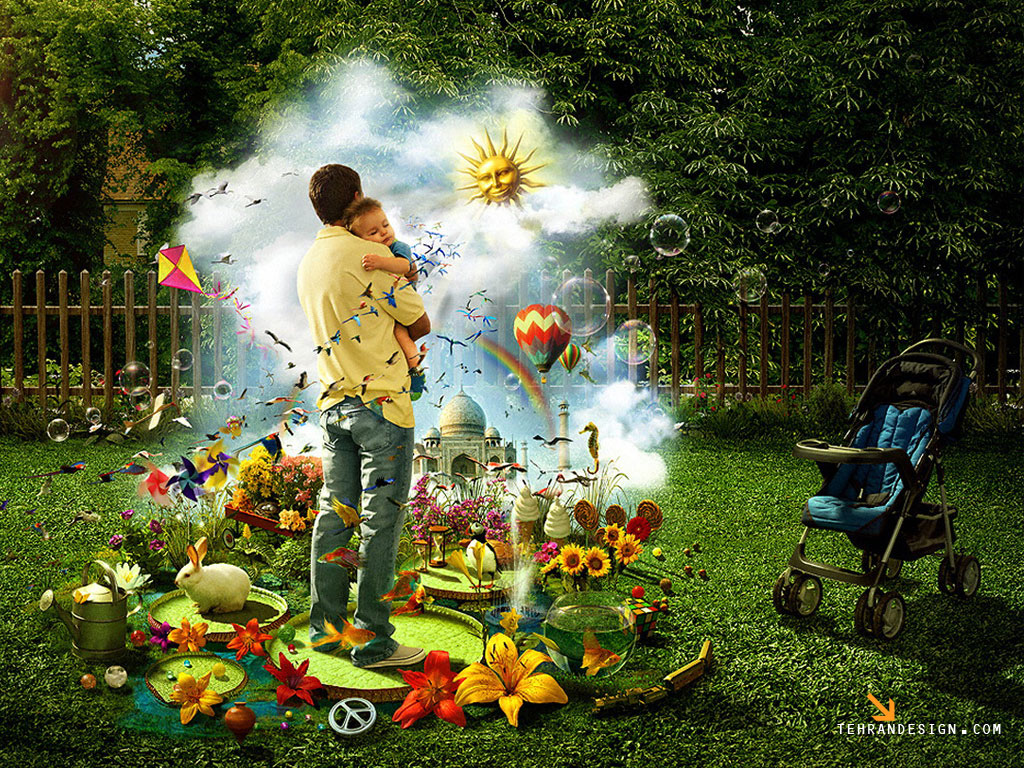 گلی خوش‌بوی‌ درحمام‌ روزی                      
 رسید از دست‌ محبوبی‌ به‌ دستم‌ بدو گفتم‌ که‌ مشکی‌ يا عبیری                           
  ‌كه‌ از بوي‌ دل‌آويز تو مستم‌ بگفتا من‌ گِلی‌ ناچيز بودم ‌                                  ولیكن‌ مدتی‌ با گُل‌ نشستم‌ کمال‌ هم‌نشين‌ در من‌ اثر کرد                              وگرنه‌ من‌ همان‌ خاکم‌ که‌ هستم ...(سعدی)
تربیت بهتر است یا اصالت
در تاریخ آمده است ، به رسم قدیم روزی شاه عباس کبیر در اصفهان به خدمت عالم زمانه " شیخ بهائی"  رسید پس از سلام واحوالپرسی از شیخ پرسید : 
  در برخورد با افراد اجتماع ؟"اصالت ذاتی ِ آنها بهتر است یا تربیت خانوادگی شان " 
شیخ گفت : هر چه نظر حضرت اشرف باشد همان است ولی به نظر من اصالت  ارجح است .  
و شاه بر خلاف او گفت : شک نکنید که " تربیت " مهم تر است !  
بحث میان آن دو بالا گرفت و هیچیک نتوانستند یکدیگر را قانع کنند بناچار شاه برای اثبات حقانیت خود او را به کاخ دعوت کرد تا حرفش را به کرسی نشاند .
فردای آن روز هنگام غروب شیخ به کاخ رسید بعد از تشریفات اولیه وقت شام فرا رسید  سفره ای بلند پهن کردند ولی چون چراغ وبرقی نبود مهمانخانه سخت تاریک بود در این لحظه پادشاه دستی به کف زد و با اشاره او چهار گربه شمع به دست حاضر شدند وآنجا را روشن کردند !
درهنگام ِ شام ، شاه دستی پشت شیخ زد و گفت دیدی گفتم " تربیت " از " اصالت " مهم تر است ما این گربه های نا اهل را اهل و رام کردیم که این نتیجه اهميت " تربیت " است
شیخ در عین ِ اینکه هاج و واج مانده بود گفت من فقط به یک شرط حرف شما را می پذیرم و آن اینکه فردا هم گربه ها مثل امروز چنین کنند!!! 
شاه که از حرف شیخ سخت تعجب کرده بود گفت : این چه حرفیست فردا مثل امروز وامروز هم مثل دیروز!!! کار ِ آنها اکتسابی است که با تربيت وممارست وتمرین زیاد انجام می شود ولی شیخ دست بردار نبود که نبود تا جایی که شاه عباس را مجبور کرد تا این کار را فردا تکرار کند .
لذا شیخ فکورانه به خانه رفت .
او وقتی از کاخ برگشت بیدرنگ دست به کار شد چهار جوراب برداشت و چهار موش  بخت برگشته در آن نهاد....... فردا او باز طبق قرار قبلی به کاخ رفت تشریفات همان و سفره همان و گربه های بازیگر همان  . . . . . . شاه که مغرورانه تکرار مراسم دیروز را تاکیدی بر صحت حرفهایش می دید زیر لب برای شیخ رجز  می خواند که در این زمان شیخ موشها را رها کرد که درآن هنگام هنگامه ای به پا شد یک گربه به شرق دیگری به غرب آن یکی شمال واین یکی جنوب ............
واین بار شیخ دستی برپشت شاه زد و گفت : شهریارا ! یادت باشد اصالت ِ گربه موش گرفتن است گرچه   " تربیت " هم بسیار مهم است ولی" اصالت " مهم تر ! يادت باشد با " تربيت" ميتوان گربه اهلي را  رام  و آرام كرد ولي هرگاه گربه موش را ديد به اصل و ” اصالت " خود بر مي گردد و شير ِ نا اهل ونا آرام و درنده مي شود !
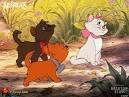 نتیجه اول
تربیت چه مثبت و چه منفی امکان پذیر است
نتیجه دوم(آرا مربیان بزرگ مسلمان در باره تربیت کودک- محمد عطاران ص 29 انتشارات مدرسه)
به نظر غالب متفکران مسلمان ، هدف تربیت ، ایجاد اعتدال میان قوای سه گانه وجود آدمی است . بر مبنای این نظریه فضایلی که انسان باید به آن دست یابد عبارتند از : 
1- حکمت 
2- شجاعت 
3- عفت 
4- عدل
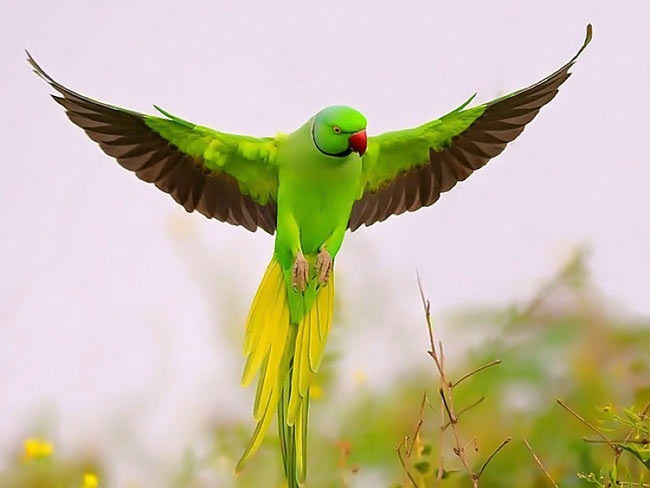 مبانی آموزش و پرورش
سیر تحول پداگوژی یا علم تربیت(Pedagogy)
پداگوژی یا علم تربیت مثل تربیت تعریف آن دشوار است و در ارتباط با موضوع ،محتوا و روش آن اتفاق نظر وجود ندارد ، حتی در مورد علم بودن آن نیز تردید وجود دارد. 
در گذشته تجزیه و تحلیل عمل تربیتی معمول نبود . کاربرد روش علمی ، مشاهده ، اندازه گیری و ... در موقعیتهای تربیتی غیرممکن تلقی می شد. حتی روسو زمان را برای تحقق تعلیم و تریبت علمی مساعد نمی دانست . او به مربیان توصیه می کرد که : قبل از پرداختن به مشاهده و مطالعه کودک ، با انجام یک سری مطالعات ، برای کار بست روشهای علمی در تعلیم و تربیت آماده شوند. 
البته کانت ( قرن 18 ) آزمایش را در تعلیم وتربیت غیر ممکن نمی دانست او بیشتر به تعلیم وتربیت تجربی معتقد بود تا تعلیم و تربیت آزمایشی و علمی . کانت می گوید :
تعلیم وتربیت هنری است که فقط با جمع شدن نتیجه تجارب چند نسل کامل می شود
در سال 1898 یکی از صاحب نظران ، تربیت را فرآیندی تصادفی می دانست که روش علمی به هیج وجه در آن راه نیافته است .
به تدریج با پیشرفت علم علی الخصوص علوم مرتبط با انسان  علم تربیت و یا آنچه امروزه علوم تربیتی می نامند ، بوجود آمد.
معنی پداگوژی ( کتاب فلسفی لالند) : این کلمه ریشه یونانی دارد ، و به وظیفه ی برده ای که اداره و هدایت اطفال را بر عهده داشته است ، گفته می شده است . عمل این فرد پداگوژی نام دارد . 
در سال 1910 لوسین سل لوریه «طرح کلی علم پداگوژیک» را مطرح کرد .    او عقیده داشت که علم پداگوژیک را باید از هنر پرورش اطفال جدا کرد . همچنین لوریه هدف پداگوژِ ی را ، کشف قوانین ، فرآیندها و تواناییهایی است که در جریان تعلیم وتربیت ظاهر می شوند وبر آن تأثیر دارند می دانند. 
لوریه اضافه می کند که ، پداگوژی ابهام را در فعالیتهای تربیتی را از بین می برد حتی با کمک پداگوژی می توان تا حدودی پیش بینی نتایج بعضی از شیوه های تربیتی را کرد .
در لغت نامه لالند علاوه بر ذکر ریشه یونانی کلمه پداگوژی یک معنی مجازی برای این کلمه ذکر می کند و آن تربیت و مخصوصا تربیت اخلاقی است . 
لغت نامه بویسّون برای کلمه مذکور تعریف جامع تری دارد و آن عبارت است از: علم تربیت ، اعم از تربیت بدنی ، ذهنی و اخلاقی 
دورکیم (1911) پداگوژی را یک« نظریه عملی» می داند ، نظریه ای که موضوعش تفکّر در باره نظام ها و شیوه های تربیتی است . 
جان دیویی «نظریه عملی » یا «پداگوژی» را علم می داند زیرا : 
1- در آن روش های تحقیق مانند سایر علوم وجود دارد.
 2 – دارای یک سری اصول راهنما می باشد .
سرانجام پل لاپی در سال 1915 خطوط اساسی علم تربیت را ترسیم کرد . او عقیده داشت که : در گذشته پداگوژیک از فرضیّه های متافیزیک ، منابع ادبی و سیاسی اقتباس می کرد ، امّا امروزه  ، از نتایج روانشناسی و جامعه شناسی استفاده می کند، یا به عبارت دیگر پداگوژی یا علم تربیت با استفاده از سایر علوم دارای چار چوب و خطوط اساسی می باشد .
هفتاد سال بعد بعضی از متخصصان بر این باوربودند که تعلیم و تربیت حرفه است نه علم  و می گویند که : تعلیم و تربیت فن یا هنری کاربردی است که می کوشد ، تا جایی که امکان دارد از روش های علمی استفاده کند . 
در همین حال تعدادی دیگر می گویند که پداگوژی صرفاُ علم است و عقیده دارند که علوم تربیتی مجموعه ای است از دیسیپلین هایی که موقعیت ها و واقعیت های تعلیم و تربیت را در زمینه های تاریخی ، اجتماعی ، اقتصادی و فنی و سیاسی جستجو می کند .
جمع بندی
اگر پداگوژی را به مفهوم تربیت یعنی عمل و تأثیر تصور کنیم ، می توان آن را تکنیک و فن دانست . در چنین مفهومی نیاز به دانش واطلاعاتی در مورد فرد ومحیط دارد (ارتباط با سایر علوم ) ( علم بودن پداگوژی) امّا با مفهوم تکنیک در معنی عام تفاوت ظریفی دارد ، و آن این است که : تکنیک کاری به حل مسائل مربوط به اهداف ندارد ، در حالی که حل مسائل مربوط به اهداف تربیت از مسائل مربوط به پداگوژی به شمار می آید . از طرفی کاربرد هنرمندانه تکنیک ها به وسیله مربی هم مطرح است که تأثیر عمل را افزایش می دهد . (هنر بودن پداگوژی ) پس : 
پداگوژی در عین علم بودن ، یک تفکر عملی ، تکنیک و هنر است .
دو تعریف از پداگوژی
آقا زاده و دبیری اصقهانی(1380) :
 منظور از پداگوژی ، فرآیندی نظام دار جهت اعتلای یادگیری است . چنین فرآیندی ، هم شامل مفهومی از دانش حقیقی و تدوین آن به صورت نمادین در قالب رسانه است و هم دربرگیرنده فرآیندی برای به کار بستن آن دانش با هدف آگاه ساختن فرد نسبت به خود و جهان است . 
وینچ و جینگل (2008):
 پداگوژی در وسیع ترین معنای آن ، روش آموزش است . انواع فنون پداگوژیکی عموما چنین طبقه بندی می شوند : شرطی سازی ( استفاده از شیوه های محرک – پاسخ ) ، کارآموزی (آموزش) (انتقال مستقیم اطلاعات) ، سرپرستی (یادگیری تحت نظارت و کنترل ) ، تسهیل سازی ( فراهم سازی فرصت ها و منابع یادگیری) ، الگو سازی ( ارایه مثال برای دانش آموز) و پرسش گری (استفاده از طرح پرسش) بنابراین : هرگونه دانش عملی  مبتنی بر دانش های نظری مرتبط با حوزه آموزش و پرورش را می توان ذیل این مفهوم گنجاند.
نظر پستالوزی در باره حقیقت انسان
وقتی از آنچه وظیفه دارم قاعده و قانونی برای آنچه خواهان آن هستم ، ساختم ، گامی در جهت رسیدن به کمال خویش برداشته ام
1- حقیقت حیوانی- دوست دارد مثل یک حیوان زندگی کند
2- حقیقت اجتماعی- دوست دارد از طریق قراردادهای اجتماعی با دیگرا ن  پیوند داشته باشد
انسان
3- حقیقت اخلاقی – شرافت ، ذاتی منیع و طبعی بلند دارد
کلیت تعلیم وتربیت
فلسفه
غایات و هدف های تربیتی ، ملاحضات اخلاقی و فلسفی مربوط به وضعیت آدمی
مبنای فلسفی تعلیم و تربیت
جامعه شناسی
زیست شناسی
روانشناسی
مبانی علمی تربیت
علوم لازم برای علم تربیت
الف- شناخت قوانین کلی حیات (زیست شناسی عمومی ) 
ب – شناخت قوانین و وظایف اندام ها و دستگاه های بدن( زیست شناسی
 عمومی )
ج- شناخت شرایط رشد خاص آدمی ( روانشناسی رشد )
د- شناخت اشکال مختلفی که زندگی انسان به خود می گیرد( روانشناسی عمومی )
ه- شناخت شرایطی که در آنها عمل تربیتی می تواند در مورد موجود زنده اعمال شود و آثاری که عمل تربیتی بر ارگانیزم می گذارد. (روانشاسی پرورشی )
کمال هر موجود در تقویت صفاتی است که او را از سایر موجودات متمایز می کند
تقویت این صفات
کمال
صفات انسانی (موجب تمیز انسان از سایر موجودات )
نفس ناطقه(نیروی ادراک و تشخیص)
تقویت نفس ناطقه
صفات انسان
آیا این صقات باید تقویت شوند؟
صفات حیوانی(مشترک با حیوان و گیاه)
بله در حد اعتدال چرا که این صفات وسیله و امکانات هستند برای رشد و تقویت سایر صفات
نظریه تربیت طبیعی
طبق این نظریه : تربیت مجموعه ی اعمالی است که در مورد موجود زنده اعمال می شود تا او را در رسیدن به غایاتی که برای او مقّدر شده است یاری کند . این غایات از ابتدا در طبیعت او بوجود آمده است و هدف عمل تربیتی تسهیل ظهور و تحقق غایات می باشد . 
استاد شهید مرتضی مطهری می نویسد : «اگر انسان دارای یک سلسله فطریّات باشد ، قطعا تربیت باید با در نظر گرفتن همان فطریّات صورت بگیرد . »
طبیعت مانند تربیت و پداگوژی در نظر اندیشمندان معانی مختلفی دارد: بطور کلی هر کدام از موارد اطراف ما ، طبیعت خاص خودشان را دارد . مواد ، جامعه ، حیات و وجدان و ... هرکدام طبیعت ویژه خود شان را دارند که آنها را از سایر انواع طبیعت ها جدا می کند . سئوالی که در مورد تعلیم و تربیت و در ارتباط با طبیعت مطرح است ، این است که آیا روابط طبیعت اوّلیّه با طبایع خاص که در موجودات مختلف ویژه خودش است ، چه وضعیتی دارد؟
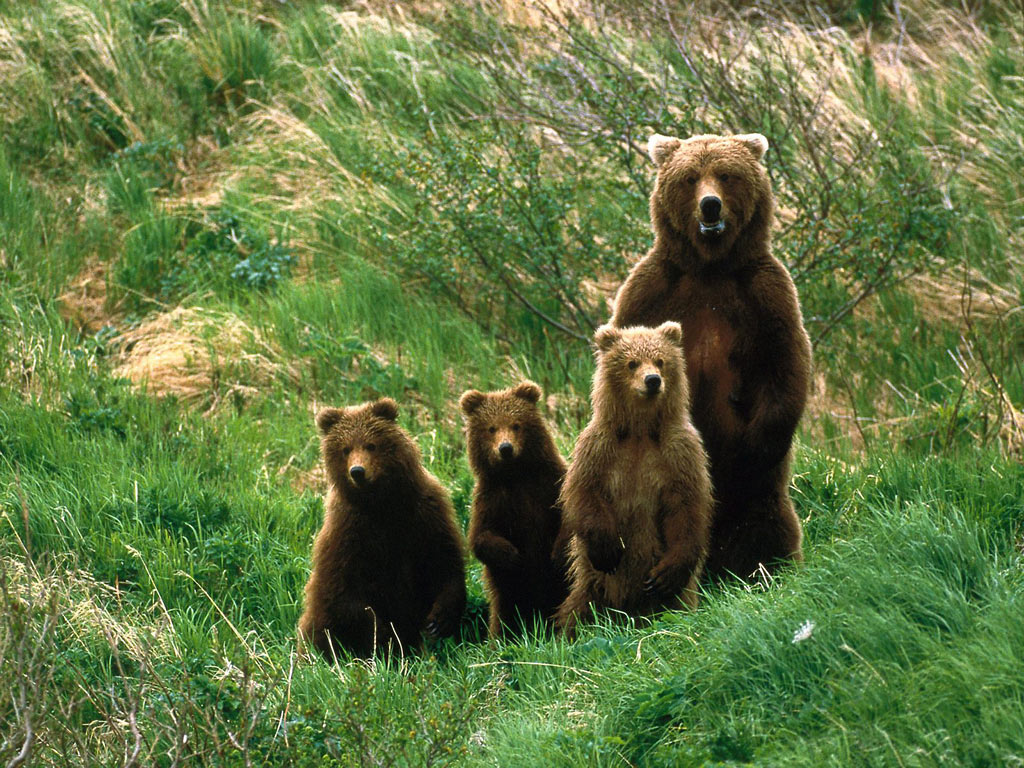 سئوالاتی در ارتباط با طبیعت
آیا از طبیعت اراده خداوند ادراک می شود ؟(از هرنوع که باشد)
آیا از طبیعت فقط مظاهر مربوط به جهان ماده درک می شود ؟
آیا طبیعت فقط منحصرا پدیده های آن است ؟
آیا می توان طبیعت را مجموعه موجودات که بی هدف به صورت مکانیکی در حرکتند دانست ؟
آیا در طبیعت نظام قوانین ، و روابط محکم و ثابت حاکم است ؟ 
و..................؟
یک سئوال مهم در ارتباط با تعلیم و تربیت
برای تعلیم وتربیت بسیار مهم است که معلوم شود که : 
آیا روابط طبیعت اولیه با طبایع خاص ( مثل ارتباط بین مادر و نوزاد ، رفلکس های غیر ارادی نوزاد و ...) که در موجودات مختلف صورت فردی یافته ( طبیعت خاص هر فرد) چگونه است ؟
در پاسخ به این سئوال باید گفت که :
در تعلیم و تربیت هم طبیعت کلی مطرح است و هم طبیعت ویژه هر فرد بنابراین در ارتباط با طبیعت در یک موجود خاص موارد زیر مطرح است :
3-در یک نوع به ویژه انسان آنچه مادرزادی ،غریزی و خود بخودی باشد طبیعت نامیده 
می شود
طبیعت یعنی صفات غیر اکتسابی مثل غرایز ، تمایلات
صفات اکتسابی ، از راه تجربه فردی و یا گروهی به دست می آید
در این مورد خاص ، طبیعت به عقل که نوعی غریزه فکری است اطلاق 
می شود
دکارت می گوید : «شکی نیست که آنچه طبیعت به من می آموزد ، حقیقتی را دربردارد.
همه مخلوقات عالم ، سراسر جهان هستی
تحقق حقیقت و جوهر وجود(نظم اخلاقی) (قوانین طبیعت قواعد کمال  مطلوب هستند )
آنچه در عالم بی حساب اتفاق می افتد(تصادف)
تعابیرکلی از طبیعت
حرکت بی هدف و نیمه مکانیکی همه موجودات (طبیعت در مقابل روح وشخصیت )، (نظم منطقی)
آنچه با آن عادت کرده ایم و با آن مواجه هستیم (در مقابل فوق طبیعی ) (نظم عادی)
عالم قابل رویت و دنیای مادی (در مقابل عالو تصورات و احساسات )
فطرت و طبیعت
تفاوت فطرت با طبیعت و غریزه :
در برخی از کتب لغت ، طبیعت با فطرت هم معنی و به معنی آفرینش ، خلقت ، سرشت و جبلت  آمده است . 
استاد شهید مطهری درکتابی به نام فطرت ، تفاوت این سه کلمه را از منظر قرآن آورده است ، ایشان می گویند که : فطرت در قرآن به معنای ابداع و خلق (آفرینش بی سابقه ) می باشد و می گویند که ، اگر برای انسان در اصل خلقت یک سری ویژگی های خاص قائل باشیم ، این همان فطرت است .
در مورد ماده (بی جان ها ) کلمه طبیعت یا طبع بکار برده می شود . برای اشیا و مواد هر کدام ویژگی ها و خصوصیات خاص خودشان را دارند و ذاتی هستند که آنها را طبیعت آن جسم می گوییم.
تفاوت غریزه با فطرت
غریزه در مورد حیوانات بکار برده می شود و آن ویژگی های مخصوص درونی و نیمه آگاهانه ای است که راهنمای زندگی حیوانات است .
 اما فطرت ویژه انسان است و جزو سرشت انسان و غیر اکتسابی بوده ، و از غریزه آگاهانه تر است 
غریزه در محدوده امور مادی است ، اما فطرت در محدوده مسائل انسانی و ماوراء حیوانی
بطور کلی فطریات اموری هستند که ریشه در نهاد و سرشت انسان داشته و انسانیت انسان را تشکیل می دهند ، یا به عبارتی اصالت انسانی و انسانیت در گرو قبول فطریات است .
نتیجه گیری
از آنچه گذشت چنین برمی آید که تربیت طبیعی معانی متعدد و نظریه های مختلفی دارد. تربیت طبیعی پنج نظریه دارد :
نظریه 3
نظریه 5
نظریه 1
تربیت طبیعی
نظریه 4
نظریه 2
نظریه اول
این نظریه می گوید که همه تمایلات کودک اعم از فکری ، اجتماعی ، اخلاقی و ... بدون هرگونه دخالت ،تحمیل ویا تلقینی خود به خود باید نشو ونما کند . روسو از این نوع تربیت دفاع می کند . اومی گوید : پیرامون کودک باید دیوار ایجاد کنیم و در کار طبیعت هیچ گونه دخالت نکنیم . طرفداران این نظریه عقیده دارند که در تعلیم وتربیت طبیعی به دلیل این که به کودک فرمان نمی دهیم هرگز، کودک نافرمانی نمی کند.
نظریه دوم
در این نظریه هدف های تربیتی منطبق بر طبیعت موجود است . این نظریه دروغ و تزویر  و جنبه های بد زندگی اجتماعی را مردود می داند  و روی تربیت بدنی و تفریحات سالم به خاطر صیانت نفس تاکید دارد. این نظریه محدود کردن کودکان را می پذیرد و در روشهای تربیتی خود سخت گیری را به دلیل دور ماندن اطفال از جنبه های بد زندگی اجتماعی را توصیه می کند. این نظریه برای تربیت برنامه هایی پیشنهاد می کند که به فرد توان تصمیم گیری و صراحت لهجه می دهد . طرفداران این نظریه بر خلاف نظریه اول مقداری دخالت در طبیعت کودک برای تربیت او تجویز می کنند .
نظریه سوم
این نظریه می گوید که : در فرآیند تربیت ، یعنی برای تدوین دروس و ترتیب دادن فرصت های تجربی برای رشد کودک ، فقط باید از طبیعت و چرخه های آن استفاده کرد ( سیستم های طبیعی) ، لذا توصیه می کند که در امر آموزش باید از اشیاء استفاده کرد (آموزش عملی ) به جای استفاده از الفاظ (سخنرانی )
نظریه چهارم
در این نظریه  تربیت ، یعنی پیروی گام به گام از رشد موجود زنده ،  این نظریه نیز هرگونه پرورش کورکورانه و تحمیلی را رد می کند ، اما تربیت مورد نظر این نظریه ، طبیعت را به خودش واگذار نمی کند بلکه موجود زنده را در محدوده قوانین تحول عادی و طبیعی نگه می دارد.و تربیت آدمی را منطبق بر طبیعت می پذیرد  ولی آزاد گذاشتن طبیعت را در تربیت توصیه نمی کند و می گوید در جریان طبیعی امور معایب و مفاسد و انحرافاتی بروز می کند که به دلیل غیر طبیعی بودن باید با آنها مبارزه کرد .
نظریه پنجم
تمام نظریات قدیم به این نظریه جدید می رسد که شکوفایی صفات ذاتی و فطری فرد با استفاده از علوم مرتبط مانند زیست شناسی ،جامعه شناسی و روانشناسی تسهیل می شود . با عبارت دیگر تربیت طبیعی با کمک گرفتن از علم میسر می شود . چون علم باعث شکوفایی ورشد می شود ( شرایط آن را فراهم می کند) بر بطق این نظریه تربیت یعنی استفاده از طبیعت غریزی برای رسیدن به طبیعتی هوشیارتر و به این اصل به شدت پایبند است که : فقط اب پیروی از طبیعت می توان بر آن  حکومت کرد . البته با استفاده از علم
نقد نظریه تربیت طبیعی
چند انتقاد و به عبارتی دیگر در این نظریه ، تناقض مواجه هستیم : در تربیت : 
1- کدام تربیت مطرح است ؟ طبیعت ساده مادی زیستی یا طبیعت اجتماعی ؟ یا روانی ؟ نظر کدام صاحب نظر مطرح است ؟ دومور ، دورکیم ، پیاژه و یا جان دیویی 
2- تناقض بین طبیعت و اجتماع را چگونه حل می کنید ؟ عده ای می گویند که زندگی بر حسب مقتضیات جامعه شکل خاصی از زندگی بر حسب طبیعت است  و وجود غریزه قابلیت اجتماعی در انسان برای همین است ، آیا می توان پذیرفت که هدف اصلی از سازمان یافتن مردم در گروه های اجتماعی ، رهایی یافتن از قید و بند های طبیعت است ؟( ترجیح زندگی اجتماعی بر زندگی طبیعی)
نقد سوم
3- تناقض بین طبیعت و آدمیت : تعالی صفات انسانی در فرد لازمه اش فراتر رفتن از طبیعت (در مقابل طبیعت قرار گرفتن ) است ؟
4- تناقض ناشی از مفهوم طبیعت : آیا طبیعت موجود مجموعه صفات ژنتیکی است ؟ آیا طبیعت موجود گذشته نژادش است ؟ (گذشته او ) آیا طبیعت نظام مقدرات علّی و تبعیت از آنچه باید بشود ، است ؟
5- آیا طبیعت علّی با طبیعت غایی هماهنگ هست ؟ با عبارتی اگر تربیت کاملا طبیعی باشد تربیت نیست و اگر تربیت باشد نمی تواند کاملا طبیعی باشد . و اگر تربیت غایت در نظر گرفته شود پس باید همانند هر غایتی ، از طریق یک جریان ایجاد گردد . 
6- آیا تا زمانی که امور طبیعی را از امور غیر طبیعی جدا نکرده ایم می توان از تربیت طبیعی سخن گفت ؟
نتیجه کلی
1- هیچ تربیت را نمی توان به صفت خاص «منطبق بر طبیعت» متصّف کرد . 
2- هر نوع تربیت ، بر وجود یک طبیعت خاص و ویژه (موضوع تربیت ) مبتنی است . 
3- تربیت اجتماعی خود مستلزم یک حداقل انطباق با طبیعت قبلی است .
4 – تربیت حیوانی و در نتیجه آنچه در آدمی به تربیت بدن مربوط است ، بر و راژت مبتنی است .
یک معنای دقیق از طبیعت در موجود تربیت پذیر
بحث تربیت ایجاب می کند که کلمات و اصطلاحات  مربوط به آن معنای دقیق داشته باشد . لذا در مورد موجود تربیت پذیر علی الخصوص انسان ، منظور ما از طبیعت ، ساخت (ساختمان) واقعیت است ، ساختی که عینی است (به وسیله حواس قابل احساس است .) این ساخت تمایل دارد که خود را یکسان و دست نخورده و بر حسب قوانین خاصّ خویش در یک چرخه نیرومند از پیش تعیین شده حفظ کند. به عبارتی دیگر، طبیعت موجود مورد تربیت در حکم قانون اساسی اولیه ای است که از طریق وراثت تعیین و در فرد تثبیت می شود. 
علم وسیله شناخت این طبیعت است .
تو ضیح یک تناقض آشکار
با این اوصاف اگر طبیعت اولیه ارثی در مقابل هرگونه دخالت مقاومت می کند و گرایش دارد که خود را دست نخورده حفظ کند، پس تربیت در این وسط چکاره است ؟ 
اگر فقط این طبیعت اولیّه هدف تربیت باشد که آن را بسط و توسعه و شکوفا کند در این صورت ، آزادی و انتخاب ورشد تعالی موجود منتفی خواهد بود و دیگر تربیت معنی ندارد و چنین طبیعتی نمی تواند هدف تربیت باشد چون که نیاز به تریبت ندارد . 
در حالیکه موجود زنده به طریق اولی موجودی است آگاه و عاقل ، دارای یک سری قابلیت هایی است و تمام کمال در بند طبیعت اولیه اش نیست . بنابرای باید :
طبیعت ثانویه ای برای موجود زنده قائل شد که  هم ذهنی و هم عملی و کمال مطلوب است و باید محقق شود . این طبیعت هدف تربیت است  . علم به تنهایی قادر نیست که به عمق و حقیقت آن پی ببرد بلکه باید باکمک تفکر به حقیقت آن دست یافت .
ویژگی های دو طبیعت
بین این دو طبیعت پیوستگی و در عین حال رویارویی وجود دارد . زمان حال و زندگی فعلی لحظه انتقال از یکی به دیگری و همچنین لحظه انقطاع آنها است . به همین دلیل زمان حال ، زمان تربیت است .
طبیعت ثانویه : ذهنی ، عملی ، کمال مطلوب ، هم صورت و هم غایت  قابل تحقق  و رشد
طبیعت اولیه : عینی ، واقعی ،چرخه ، دارای قوانین ویژه ، تمایل به خفظ وضع موجود
نمایش انتقال،انقطاع تداوم وظهور دو طبیعت
پس در هر صورت شناخت طبیعت لازم است با کمک علوم زیست شناسی ، روانشناسی و جامعه شناسی ( مبانی لازم عمل تربیتی)
زمان حال
هدف تربیت ،کمال مطلوب
هنگام تربیت
طبیعت ثانویه
طبیعت اولیّه
آزادی ، انتخاب و...
برای تطابق با شرایط و مقتضیات تداوم ، بالفعل کردن همه جنبه های بالقوه وجودلازم است
انتقال ، انقطاع و تداوم
زندگی اخلاقی
موجود جوان قدرت خویشتن سازی را ندارد بنابراین تربیت پا پیش می گذارد وبا پیروی از طبیعت ، از آن استفاده کرده انبساط و امتداد آن را تضمین می کند
رابطه تربیت با جامعه شناسی
«جامعه شناسی» یکی از مبانی اساسی «علم تربیت » است . چون همه این عقیده را قبول دارند که : هدف های تربیت هر چه باشند ، از یک طرف شناخت گذشته ، برای روشن کردن زمان حال لازم است ، و از طرف دیگر ، تربیت باید موجبات سازگاری موجود زنده را با محیط اجتماعی اش فراهم کند ، از این رو شناخت محیط اجتماعی بسیار لازم است . لذا در پرورش و آموزش معلمین علاوه بر جامعه شناسی عمومی باید مباحث : تاریخ موءسسات تربیتی ، تاریخ نظریه های تربیتی ، جامعه شناسی تربیتی (مطالعه مقایسه ای طرز کار نظام های مدرسه ای ) را نیز آموزش داد .
تربیت از نظر جامعه شناسی
انسانی که تربیت می خواهد از کودک بسازد ، انسانی نیست که طبیعت می خواهد ،بلکه انسانی است که جامعه می پسندد. (دورکیم)
جامعه نو
فرهنگ ویژه ، گروهای     متعدد با ویژگی های خاص سیستم تربیتی خاص برای بقای جامعه
جامعه با ویژگی های خاص
انسان مورد نظر خودش
تربیت
این جریان تقویت و نیرومند عمل می کند
تربیت یعنی : اقدام رسمی برای آشنا کردن افراد با ویژگی های گروهی
طبیعت با ویژگی های خاص
انسان مورد نظر خودش
تربیت
جوامع متعدد ، گروه ها متنوع ، در نتیجه شیوه های تربیتی گوناگون
این جریان تقویت نشده و ضعیف عمل می کند
فرآیند اجتماعی شدن
نمونه انسانی که هر اجتماع در نظر دارد با کمک تربیت ساخته می شود که به کلی با تربیت حیوانی فرق دارد
تربیت آدمی نمی تواند جز اجتماعی شدن چیز دیگری باشد ،چون انسان موجودی اجتماعی است . تربیت بدون جامعه وجود ندارد. متقابلا جامعه نیز بدون تربیت وجود ندارد . هر جامعه درصدد است که خود را حفظ کند. (از طریق تربیت )
تربیت
تربیت
ویژگی های نظام تربیتی
وضعیت کمال مطلوب (اهداف ،آینده وآنچه خواهد شد)
منعکس کننده پیچیدگی ها ونوسانات جامعه 
کمتر به واقعیت های زمان حال متکی است 
بیشتر به کمال مطلوب (آینده) توجه دارد
این نظام ممکن است نقص پیدا کند ودانش بی اعتبار و متروک ارایه دهد استمرار عقاید و فضایلی که معمول نیست(سنتی )
جلوگیری ازاقدامات غیر عاقلانه ،عصیانها (نوعی تضمین)
محافظه کار تحمیلی و مستبدانه 
شکل گرفتن طبیعت ثانویه با آموزش مهارت های ذهنی یدی ، معلومات اجتماعی ، حقوق اجتماعی و باورها ، رفتاره و نگرش هایی که باعث بقای جامعه می شود .
گروه
- تصورات و تجارب از گذشته(آنچه بوده)
- وضعیت حال(آنچه هست)
- وضعیت آینده(آنچه خواهد بود)
- گروه های کوچک وبزرگ
گروه
گروه
گروه
گروه
ورودی
خروجی
گروه
گروه
تربیت افراد مورد پسند جامعه که باعث بقای آن می شوند
سئوال
اگر جامعه با ایجاد یک نظام تعلیم و تربیت ویژه و محافظه کار سعی دارد فردی مطابق با میل خود پرورش دهد تا محفوظ بماند ، نقش تحول و پیشرفت چه می شود ؟ 
در چنین شرایطی تربیت اجتماعی یعنی فقط سنت گرایی ؟ یا معنی دیگری هم دارد.
تربیت و نسلهای اجتماعی
ابتدا به توضیح نظریه تکامل اجتماعی پرداخته و سپس به نقد آن اشاره می شود تا پاسخ سئوال قبل را بیابیم .
با توجه به مفروضات قبلی تربیت اجتماعی ، را تاثیر نسل بزرگسال بر نسل جوان جامعه باید دانست . به قول دورکیم : «تعلیم و تربیت تاثیر والدین و معلمان بر اطفال است. هر نسل سعی دارد بخشی از سرمایه فکری خود را از طریق تعلیم و تربیت به نسل بعدی منتقل کند . در همان حال خودش تحت تاثیر تجربیات نسل گذشته خودش است و چون این فرهنگ برای او سندیت دارد لذا سهم بسزایی در اداره و کنترل جامعه دارد. لحظه به لحظه نسل جوان تحت تاثیر نسل بزرگسال است . در خانواده این تاثیر آشکار و محسوس بوده ولی در جامعه نامحسوس می باشد . تدریجا نسل حاضر به سن پختگی می رسد . سعی دارد آن دسته از تجربیاتش را که ربایش مطبوع و مفید بوده به نسل جوان منتقل کند . لذا نظام تعلیم وتربیتش به شدت محافظه کار می شود .
ادامه
نسل جوان بتدریج از زندگی و مسایل هستی دید تازه ای بدست می آورد. در اثر کسب تجربه در ابره ارزش تربیتی قضاوت می کند . کم کم مخالفت او با نسل قبل از خودش به دلیل اینکه:  1- تمایل به جانشینی نسل بزرگسال 2- رویاهایی که برای آینده دارد، شکل می گیرد. نسل جوان سعی دارد که استقلال به دست آورد ، لذا تجدد طلب می شود و دیگر از نسل بزرگسال اطاعت نمی کند . آینده جامعه اش را به مخاطره می اندازد ، سنتها و سرمشق های را طرد می کند .
نقد مبنای تربیت به مثابه تکامل اجتماعی
تربیت جامعه یا جامعه پذیری به وضعیتی که توضیح داده شد ، تفاوتی با دست آموز کردن حیوان ندارد .و این یعنی ایجاد نوعی طبیعت ثانویه تصنعی . با تسلط کلی جامعه بر تعلیم و تربیت ، فردیت در انسان محو می شود و با این کار حرمت شخص ، مفاهیم آزادی و حق انتخاب و... معنی خود را از دست می دهند . 
بدین ترتیب با یک تناقض مواجه هستیم و آن این است که : تربیت یا باید منحصرا اجتماعی باشد (جبر جامعه ) یا باید به تمام معنی فردی باشد (جبر فرد)
ادامه
برای عبور از این تناقض باید گفت که : در حدیثی از امام جعفر صادق (ع) آمده است که : لا جبر و لا تفویض ، بل امر بین الامرین 
برای رسیدن به تربیت واقعی ، تربیت شبه حیوانی (دست آموز کردن ) در خدمت جامعه باید تدریجا به تربیت شخصیت اخلاقی بدل شود . چنین اتفاقی می افتد : 
به نسبتی که در جوامع انسانی همبستگی افراد به یکدیگر گسترش می یابد ، وابستگی ماشینی آنها کاهش می یابد . تربیت نیز متحول میشود . از طرفی تحول انسان و رسیدن به ارزش های متعالی ، لازمه اش عبور از جنبه های اجتماعی است . به عبارتی دیگر :
تربیت برای دست یافتن بر ازرشهای عالیه تمدن و معنویت راهی جز جامعه ندارد.
جنبه های انسانی تربیت
در این ارتباط سه موضوع مورد بحث قرار می گیرد :
1- مسأله انسان در تربیت 
2- دست آموز کردن ، اهلی کردن و تربیت کردن 
3- همبستگی و کمال انسانی
1-مسأله انسان در تربیت
از آنچه گذشت چنین نتیجه می شود که هدف تربیت نه منحصرا شکوفایی        جنبه ها ی طبیعت وجود انسان است ونه تماما اجتماعی است .
در صورتی که هم طبیعت وجود انسان باید به منزله ماده ای خاص باید به آن شکل مناسب داده شود و بعه عبارتی ساده تر باید از طبیعت فراتر رفت و هم باید از مرحله اجتماعی شدن (جامعه) عبور کند تا جوهر وجودی او و هدف غایی اش ظاهر شود . 
در واقع طبیعت و اجتماع هر دو وسیله اند و به مثابه ابزار باید ، ابزار طبیعی صورتی مطلوب به خود بگیرد و با ابزار اجتماعی انطباق کامل داشته باشد
ابزار
آشکار شدن گوهر وجود آدمی
هماهنگی
طبیعت وجود(شکوفایی کشش های طبیعی وجود آدمی)
اجتماع (نهاد ها ،سازمان ها گروه ها آداب و رسوم)
انطباق
ابزار
هدف 3 تربیت
هدف1 تربیت
هدف 2 تربیت
تعادل و هماهنگی بین طبیعت و اجتماع
تبعیت جامعه و طبیعت از هدف های درونی و اخلاقی و وجدانی
فراراز فشار های طبیعت
ورود به زندگی اجتماعی
طبیعت
اجتماع
هماهنگی
تعادل
گریز از ضرورتهای اجتماعی
انطباق
بازگشت به طبیعت
فرآیند آشکار شدن گوهر وجود آدمی
طبیعت
ساخته شدن وجدان معنوی
رهایی ازخود
بازگشت به خویشتن
کسب استقلال اخلاقی
فراتر رفتن از اجتماع و طبیعت
جامعه
حل یک تناقض
یک تناقض آشکار و مهم
در کشاکش بین طبیعت و اجتماع ، یا آدمی با  تربیت طبیعت گرا کاملا تحت سیطره طبیعت در می آید و همه امکانات بالقوه موجود در طبیعت ابتدایی او توسعه می یابد اما به حقیقت وجود خود نمی رسد و یا چنانکه مطلوب تربیت اجتماعی است ،  با ایجاد یک طبیعت ثانوی تحت تاثیر کامل هستی بزرگسال قرار گرفته و تمام وکمال اجتماعی می شود . در این کشاکش فشار های روانی فراوان بر فرد وارد می شود و دچار یک تناقض می شود و مسأله ی اساسی تربیت بوجود می آید و این مشکل با کمک تربیت و با عبور از طبیعت و جامعه حل می شود .به این ترتیب که تربیت به او کمک می کگند که به سمت خویش گرایش می کند و بازگشت به خویشتن برای او هدف می شود و تدریجا با تسلط بر جامعه و طبیعت وجدان معنوی ظاهر می شود
در جریان تربیت فرد بعد از تسلط بر خویشتن ایده ها و اهداف متعالی تری برای او مطرح می شود و مسئله بازگشت به خویش تبدیل به مسئله رهایی از خویشتن می شود. 
برای رهایی از خویشتن ، نمی توان طبیعت را به حال خود گذاشت ، چون اگر طبیعت رها شود ، انسان دچار یک نظام قاهر طبیعی می شود ، به اجتماع هم نمی توان بی توجه بود،  بلکه باید فرآیند اجتماعی شدن را کامل کرد تا عبور از آن مقدور گردد و گرفتار نظام نیرومند دیگری نشود . به عبارتی دیگر باید طبیعت و اجتماع را به تسلط در آورد و بنابراین رهایی کامل تنها به دست خودش امکان دارد . پس باید در سایه تربیت ، توان تاثیر گذاری بر خودش را پیدا کند و به خود سازی برسد و به این ترتیب هدف غایی تربیت ساختن وجدانی آگاه و معنوی قرار می گیرد و نهایتا گوهر وجودی انسان آشکار می شود . با این اوصاف تعریف تربیت از : عمل و تأثیر گذاشتن بر دیگران به تأثّر وجدانی تحت تأثیر وجدانی دیگر تبدیل می شود .
2- دست آموز کردن ،اهلی کردن و تربیت کردن
آیا تربیت با دست آموزو اهلی کردن بیگانه است؟
خیر، مادام که تربیت عبارت از آشنا کردن جوانان با عادات و آداب و رسوم و اعتقادات گروه باشد و به عبارتی ، تا زمانی که هدف آن محدود به اجتماعی بار آوردن کودک باشد و جامعه تصویر روشنی از تربیت مبتنی بر نظام ارزش هایش نداشته باشد تربیت اجتماع گرا  اساسا  چیزی جز دست آموز و اهلی کردن نخواهد بود .
3- همبستگی
کودک محترم است و این احترام حق او است . از آنجا که تربیت نیز از حقوق اساسی کودک است ، لذا تربیت کردن محترم داشتن او و عین عدالت است
1- عدالت
مصالح کودک ایجاب می کند که در هر شرایطی به تربیت او همت گمارند. لازمه این کار وجود یک سیستم نیرومند و کارآمد است . این کار با صرف هزینه و دشواری به نتیجه می رسد  بنابراین عمل تربیتی نمونه ای از ایثار است
2- ایثار
ویژگی های عمل تربیتی
وابستگی بین دو  وجدان : الف – وجدان بزرگسال  ب- وجدان خردسال  براساس این همبستگی و در اثر تربیت دو زمان گذشته و آینده به هم پیوند می خورتد
3- همبستگی
همکاری و همبستگی  وجدان ها بر اساس یک رابطه توأم با محبت محکم و استورا می شود ، لذا عمل تربیتی ازسطح یک عمل ساده و بی روح به سطح یک عمل محبت آمیز ارتقاء می یابد .
4- محبت آمیز
تعهد فرد تربیت شده به اجنماع داد و ستد نیست بلکه تجلی شخصیت و انسانیت او است . انجام وظایف اجتماعی مقدمه رشد اخلاقی است . 
بر این اساس می توان گفت که : رشد اجتماعی و اخلاقی مراحلی دارد و تعهد اخلاقی فرد نسبت به جامعه ای که از حمایتش بر خوردار بوده  و هست ، مقدمه لازم برای رسیدن به مرحله رشد کامل اخلاقی است . 
در این ازتباط جان لاک معتقد است که : کودک از طفولیت باید تصورات دقیق و صحیحی از خدا به دست آورد ومی گوید که :  در همان حال که وظایفش را نسبت به خدای خود یاد می گیرد با تکلیف خود نسبت به همسایه نیز باید آشنا شود .
«رسو»  با  همه شهرتی که از نظر فرد گرایی دارد  ، بین بریدن از جامعه فاسد موجود و جستجوی جامعه کمال مطلوب در کشاکش است و لذا پس از تحسین آدمی که بر اساسا مقتضیات طبیعی خود تنها به پاسخگویی به طبیعت خود تعهد دارد ، ناگهان با یک چرخش می گوید : که این سبک زندگی مخصوص فردی وحشی است که تنها به سر می برد ، نه برای عضوی از گروه اجتماعی
یک نتیجه مهم
عمل تربیتی در عالی ترین وضعیت خود ، واجد خصوصیات عمل اخلاقی است .
یعنی : هر عملی که مورد قبول اخلاق باشد و اخلاق آن رابه پذیرد تربیت است .
مبانی تعلیم و تربیت
در این ارتباط این سئوالات مطرح است: 
تعلیم و تربیت بر چه اساس باید مبتنی باشد ؟ 
چگونه می توان اقدامات مربی را توجیه کرد؟ 
 موفقیت مربی در گرو چیست ؟
برای پاسخ به این قیبل سئوالات نیاز به مبناهایی داریم که در واقع مبانی تعلیم وتربیت را تشکیل می دهند.
مبانی واصول
عده ای از علما مبانی و اصول را مترادف می دانند ولی در حوزه تعلیم و تربیت تفاوت ظریفی دارند :
مبانی گزاره های خبری هستند که از علوم دیگر مانند : هستی شناسی ، معرفت شناسی ، انسان شناسی اخذ می شود و در تعلیم و تربیت از نتایج آن استفاده می شود .
اصول گزاره هایی تجویزی و کلی هستند که از اهداف و مبانی به دست می آیند و راهنمای روش ها و فعالیت های تعلیم و تربیت هستند و از آنها برای  پاسخگویی به مسائل و مشکلات تعلیم و تربیت استفاده می شود.
مبانی فلسفی تعلیم و تربیت
پیشرفت علوم مخصوصا مربوط به انسان بسیاری از مسائل تعلیم و تربیت را روشن کرده است . در حال حاضر با کمک علوم مرتبط می توان با تجزیه و تحلیل علمی موقعیت های تربیتی به دلایل موفقیت یا شکست پی برد . 
علیرغم پیشرفت ها ، باز هم علم جوابگوی حل مشکلات آموزش و پرورش نیست ، پس باید از فلسفه کمک گرفت . برای این که داده های خام علمی در تعلیم و تربیت قابل استفاده گردد ، باید از صافی ملاحظات فلسفی و اخلاقی بگذرد.
نقش فلسفه درتعلیم وتربیت
در شرایط جدید از فلسفه تعلیم وتربیت انتظار می رود:
1- هدف های غایی تربیت را با توجه به شرایط و مقتضیات زندگی فردی و اجتماعی انسان ها تعیین کند . 
2- نتایج تحقیقات جدید علمی را با توجه به نیاز های اساسی انسان درشرایط فعلی مورد نقد و بررسی قرار دهند . 
3- یافته های علوم مرتبط با انسان را با هدفهای نهایی و کلی تربیت تلفیق کند . پس : 
فلسفه آموزش و پرورش بخشی از فلسفه است که موضوع آن تعلیم و تربیت است .
تعلیم و تربیت یک مسأله فلسفی
تعلیم و تربیت بذاته یک مسأله فلسفی است و تعلیم و تربیت فرآیندی بسیار پیچیده و محتوای آن از فرهنگی به فرهنگ دیگر متفاوت است ، اما با توجه به اینکه از قدیم ( از زمان افلاطون )فلاسفه بزرگ به توضیح ابعاد آن پرداخته اند و با وجود نظریات متفاوت ، تقریبا در جوامع مختلف ادراک واحدی از آن وجود دارد . چرا؟ 
چون وحدت تربیت ناشی از تلقی یکسان و واحد انسان از تربیت ، با تصور آدمی از تربیت است و چرا تلقی و تصور انسامن ها از مقوله تربیت یکسان است چونکه همه قبول دارند که :
 1- انسان باید تربیت شود ، چون بدون تربیت فاقد همه خصوصیاتی است که آدمیتش منوط بدان است . 
2- انسان می تواند تربیت شود ، زیرا که وجه تمایز او از سایر حیوانات ، فنون ، زبان و آداب و رسوم و ... و به طور کلی در یادگیری او است .
وظایف فلسفه تعلیم و تربیت
فلسفه تعلیم وتربیت دو وظیفه را دنبال می کند : 
1- سعی دارد که کیفیت تفکر و اندیشه را از لحاظ جامعیت ، نفوذ و انعطاف پذیری را در ارتباط با مسائل آموزش و پرورش در سطح مطلوب حفظ کند . 
2- در باره غایات و اهداف تربیت اظهار نظر کند . ( در باره حقیقت آدمی ، غایت هستی و شرایط تحّول و صیرورتش در مسیر استکمالیش از مبدأ به مقصد )
تفاوت وظیفه نظریه پردازان امروزی با قدیمی
همه فلاسفه بزرگ از قدیم و جدید در باره غایات و اهداف تربیت سخن گفته اند ، اما آنچه در عصر حاضر تازگی دارد ، این است که،  وظیفه نظریه پردازان امروزی بر خلاف سابق ، علاوه بر اظهار نظر کلی در باره غایات و اهداف ، به موازات مطالعه در جنبه های نظری تربیت ،  به جنبه های عملی تعلیم و تربیت نیز بیندیشند و در اندیشه شرایط لازم برای تحقق هدف ها نیز باشند .
بیان غایات تربیتی معمولا مربوط به آینده است . تکوین این قبیل آرزوها امری خود بخود و تصادفی نیست و ریشه در گذشته دارند . آنها در زمینه دین و فلسفه یا ماوراالطّبیعه شکل می گیرند .
تشخیص هدف های غایی بدون توجه به شرایط تحقّق آن نسبتا آسان است ، اما در عوض تعیین و تصریح اهداف کلی تعلیم و تریبت که متاثّر از نگرش ها و ایدئولوژیها است ، امری تخصّصی و دشوار است . 
به موازات پیشرفت ها و گسترش دانش ، سطح توقّعات افراد و جوامع بالا رفته و به تبع آن وظایف فلاسفه ،سنگین تر می شود . به عبارتی حوزه نظر به میدان عمل نزدیک می شود . 
پس باید اهداف غایی از اهداف کلی و اهداف آموزشی کاملا از یکدیگر تفکیک شوند .
واقعیت ها
هدفهای غایی
اهداف کلی
جامعه واقعی
نظریه پردازی
جامعه آرمانی
ضرورت های عملی
نظریه
حوزه عمل
حوزه نظر
دو حوزه به هم نزدیک می شوند
در قلمروهدفها از سطح فلاسفه تا سطح همکاران آموزشی سه سطح قابل تشخیص است:
کلیت و ابهام
وضوح و عملی بودن
هدف های غایی
هدف های غایی این گونه تعریف می شوند که : مقاصد عالی ، توقعات بلند پروازانه و دور و دراز خوشبینانه  نسبت به آینده جامعه یا برترین آرمانها که در قالب اصطلاحات کلی بیان می شود ، هدفهای غایی هستند . مثل : ساختن جامعه ی مذهبی ، پرورش امتی پایبند عدالت ، مدینه فاضله و......
غایات بر دو قسم هستند: 1- غایات ابزاری ، بی واسطه و کوتاه مدت 
2- غایات ضمنی و دراز مدت 
کشور های در حال توسعه بیشتر به غایات نوع اول گرایش دارند .
غالبا غایات تربیت از منظر نخبگان و تصوری که از انسان مطلوب دارند تعیین می شوند ، بلکه باید از منظر ملت تعیین شوند 
- نظام تعلیم وتربیت تماما در خدمت تحقق هدفهای غایی هستند
اهداف کلی
مثال : هدف غایی 
- تساوی فرصت در تعلیم و تربیت 
هدف کلی :
- ضرورت بهبود چشم انداز و شرایط آموزش و پرورش روستائیان  
- به منظور افزایش پیشرفت مادی ملت باید مدارس فنی تاسیس شود
طبیعتی خاص تر و محسوس تر پیدا میکنند
کلیت و ابهام زیاد
کلیت و ابهام کم
ارتباط بین اهداف غایی و کلی و نظریات تعلیم و تربیت
نظریه تعلیم و تربیت به معنای وسیع بر تعریف غایات و اهداف کلی تعلیم و تربیت تاثیر 
می گذارد.
هدف های آموزشی
اهداف آموزشی ، به طور بسیار اساسی به کودکان ، والدین و مربیان ومدیران مربوط می شود . 
در نظام تعلیم و تربیت معلم باید بداند که در موقعیت مدرسه و کلاس چه باید به کند ؟ 
چه باید به دانش آموزان تعلیم داد؟ آن را چگونه ، کی و به چه کسانی باید آموخت 
پاسخ این قبیل سئوالات ، در هدف های آموزشی نهفته است . 
هدف های آموزشی متناسب با اهداف کلی و سیاست ها ، و در ارتباط نزدیک با نیاز های کودکان ، توقعات والدین ، رأی و نظر معلمین و انتظار رهبران هستند.
هدف هایی که برای نظام و برای مریبان در نظر گرفته می شود که  هم از نظر زمینه اجرایی و هم از نظر ماهیت محدود است ، می توان آنها را با وظایف خاصی که مربوط به سطح معینی از نظام آموزشی یا در مورد گروه معینی از دانش آموزان ، یا مربوط به فلان مدرسه یا فلان درس ، برای فرآیند آموزش و یادگیری تعیین شده است ، هدف های آموزشی هستند .
مبانی تربیت در سند تحول بنیادین آموزش و پرورش
در سند تحول برای تربیت ، پنج مبنای اساسی و کلی قائل شده اند . به عبارتی دیگر مهم ترین مبانی اساسی تربیت بر حسب موضوع ، در پنج بخش طبقه بندی شده است : 
1- مبانی هستی شناختی (Ontology )
2- مبانی انسان شناختی 
3- مبانی معرفت شناختی (Epistemology)
4- مبانی ارزش شناختی(Axiology) 
5- مبانی دین شناختی (Philosophy of Religion ) 
هر کدام از مبانی فوق باز به مبانی کوچکتری تقسیم شده اند :
مبانی هستی شناختی
مبنای فوق یازده مبنای فرعی دارد . که عبارتند از : 
1- جهان هستی واقعیت دارد ، ولی هستی به طبیعت منحصرنیست . 
2-خداوند مبدا و منشا جهان و یگانه مالک، مدبر و رب حقیقی همه موجودات عالم است .
3- ویژگی ذاتی  تمام موجودات نیاز به خداوند چه در پیدایش و چه در بقا می باشد
4- جهان هستی در عین کثرت ، در آن وحدت وجود دارد .
5- آفرینش جهان هستی ، غایتمند و خداوند غایت همه موجودات است .
مبانی هستی شناختی
6-خداوند خیر بنیادین هستی است و همه موجودات عالم را به سوی کمال شایسنه آنها هدایت می کند . 
7- جهان آفرینش از نظام احسن برخوردار و اراده و سنن الهی بر جهان هستی حاکم است . 
8- نظام علت و معلول و سبب و مسبّب بر جهان هستی حاکم است . 
9- جهان آفرینش دارای نظامی یک پارچه است و سراسر آن آیت و نشانه علم و قدرت و حکمت و مهر نامتناهی است .
10- عالم ماده و همه موجودات وابسته به خداوند هستند و همواره در حال شدن و تغییر و حرکت مداوم هستند .
1 – جهان طبیعت وهمه واقعیت های آن ، اموری در حال تزاحم ، محدود ، پایان پذیر و فنا شدنی هستند .
مبنای انسان شناختی
انسان موجودی است مرکب از جسم و روح : دو حیثیت در هم تنیده و مرتبط 
2- حقیقت انسان ، روح او است و کمال وجاودانگی آدمی به کمال و بقای روح مربوط می شود . 
3- انسان فطرتی الهی دارد که قابل فعلیت یافتن و شکوفایی یا فراموش شدن است. 
4- انسان بر حسب فطرت و آفرینش ، جویای همه مراتب کمال تا بی نهایت است . 
5- آفرینش انسان ، هدفمند و در هماهنگی کامل با غایت هستی است . 
6- سنت های الهی بر زندگی انسان حاکم است . 
7- انسان هم کرامت ذاتی دارد و هم می تواند کرامتی اکتسابی به دست آورد و لذا  این قابلیت را دارد که خلیفه خدا در روی زمین باشد .
8- همه انسانها بر حسب آفرینش برابرند و از حقوق و تکالیف عادلانه بر خوردارند .
9- خداند توانایی ویژه ای به نام عقل و خرد به انسان ارزانی داشته است . 
10- انسان موجودی آزاد و صاحب اختیار است ( در حیطه اعمال اختیاری ) که این آزادی و اختیار را خدا به او داده است . ( در نظام هستی نه محکوم به جبر مطلق و نه دارای آزادی مطلق ) 
11- انسان موجودی است دارای استعداد های طبیعی متنوع و عواطف و تمایلات گوناگون ، که می تواند در هر جهت (مثبت یا منفی ) فعلیت یابند و تاثیر گذار باشند . 
12 – انسان ها ، ضمن داشتن طبیعت و فطرت مشترک ، دارای خصوصیات متفاوت هستند . 
13- وجود انسان همواره در حال شدن ، حرکت و دگرگونی است .
14- انسان همواره در «موقعیت » است و می تواند آن را درک و تغییر دهد . 
15 – انسان در عین برخورداری از استعداد های فراوان ، دارای انواع محدودیت ها و مواجه با بسیلری از تهدید های بیرونی و درونی است . 
16- انسان موجودی اجتماعی است . لذا هم وجود آدمی تا حدی قابل توجه ، از شرایط اجتماع تاثیر می پذیرد وهم می تواند با توسعه وجودی خویش ، با دیگران ارتباط برقرار کند و اجتماع را تحت تاثیر خود قرار دهد .
17 – آدمی در تکوین و تحول هویت نا تمام و پویای خود ، نقش اساسی دارد . معرفت ، باور ، میل ، اراده ، عمل (فردی و حمعی ) مداوم و در نتیجه کسب صفات و توانمندی ها و مهارت ها عناصر اصلی تکوین و تحول انسان هستند . 
18- هویت دو وجه فردی و جمعی دارد و در انواع و جنبه های مختلف قابل تحقق است .
19- انسان موجودی مکلف است و نسبت با انجام تکالیف خود ، نخست در برابر خداوند و سپس در برابر خویشتن و دیگران مسئولیت دارد . 
20- آدمی برای نقش آفرینی در روند تکوین و تحول هویت خویش به دلیل وجود تهدید های بیرونی و درونی ، نیازمند استعانت از خدای متعال و بهره مندی از راهنمایی و مساعدت انسان های رشد یافته است . 
21 – خداوند ، که مربی حقیقی آدمیان است ، همواره مصادیقی از انسان کامل را ، به مثابه والاترین اسوه های آدمی در مسیر هدایت آنان قرار داده و می دهد تا روند تکوین و تعالی هویت شان ، با معرفت به این مصادیق و تولا و تاسی به ایشان به وجه مطلوب ، صورت پذیرد . 
22 – برای انسان بعد از این دنیا ، حیاتی بی پایان و ابدی شروع می شود که سراسر زندگی واقعی است . اما سرنوشت هر کس در این زندگی جاودانه و حقیقی ، با معرفت ، انتخاب و عمل اختیاری خود او و در نتیجه با تکوین و تحول هویت وی در همین دنیا رقم می خورد .
مبانی معرفت شناسی(شناخت آدمی ، حدودو و ثغور آدم)
1- انسان نسبت به شناخت هستی و درک موقعیت خود و دیگران در هستی توانایی دارد. 
2- علم انسان دارای اقسام حقیقی و اعتباری است و مراتب و سطوح مختلف دارد 
3- معیار اعتبار علم ، مطابقت با مراتب گوناگون واقعیت (نفس الامر ) است . 
4- علم در عین کشف از واقع (از منظر معلوم) ، محصول خلاقیت و ابداع نفسانی (از منظرعالم) است . 
5- علم در عین ثبات (از منظر معلوم) ، دارای ویژگی پویایی (از منظر عالم) است . 
6- آدمی منابع و ابزار شناخت متعددی در اختیار دارد که مکمل یکدیگرند و برای شناخت منسجم و جامع واقعیات و حقایق جهان باید از همه آنها بهره گرفت و نمی توان از برخی به نفع برخی دیگر دست برداشت. این راه ها و ابزار عبارتند از : حواس (درونی و بیرونی ) ، عقل ، شهود و مکاشفه ، وحی و الهام
7- انسان هم در مقام نظر و هم در عرصه عمل ، از توانایی تعقل (عقل ورزی) ، که در شناخت حقیقت هستی و کسب سعادت جاوید نقش اساسی دارد ، برخوردار است . 
8- شناخت آدمی با موانع و محدودیت هایی همراه است .
مبانی ارزش شناختی
منظور از ارزش ها : همان اصول ، هنجارهای بنیادین ، آرمان ها ، معیارها و قوانین زندگی است که رفتار ما را جهت دهی می کند و یا در تصمیم گیریها نقطه اتکای ذهن ما است و یا این که مرجع داوری هایمان در باب عقاید و رفتار هاست و بالاخره به انسجام درونی و فردی و هویت شخصی مان گره خورده است . 
مقصود از مبانی ازرش شناختی عبارت است از : مباحثی در مورد ماهیت ارزش ها ، نحوه درک آنها ، مصداق های آنها و چگونگی تحقق آن ها است .
1- اعتبار ارزش های حقیقی بر واقعیت های مربوط به عمل آدمی و نتایج آن تکیه دارد . 
2- اعتبار ارزش ها هم از طریق «عقل و فطرت انسانی» و هم با مراجعه به «نظام معیار دینی» معلوم می گردد . 
3- ارزش ها انواع ومراتب مختلف دارند و به شکل سلسله مراتبی با غایت اصیل زندگی آدمی یعنی قرب الی الله ارتباط دارند . 
4 – ارزشمند دانستن هر عمل ، هم تابع حسن فعلی و هم وابسته به حسن فاعلی است . 
5-  حیات طیبه وضع مطلوب زندگی بشر بر اساس نظام معیار ربوبی است که با انتخاب و التزام آگاهانه و اختیاری این نظام معیار در همین زندگی دنیایی و در جهت تعالی آن از سوی خداوند به انسان عطا می شود وتحقق آن باعث دست یابی به غایت اصیل زندگی انسان ، یعنی قرب الی الله خواهد شد .
6- حیات طیبه ، مفهومی یک پارچه و کلی است که همه اعاد فردی و اجتماعی زندگی انسان را در بر می گیرد و شئون گوناگونی دارد که ارتباط و تعامل با همدیگر و با محوریت شان اعتقادی ، عبادی و اخلاقی ، آن را محقق می سازند . 
7- حیات طیبه مفهومی ذو مراتب است که برخی از مراتب نخستین آن مطلوب بالفعل همه انسان ها است و لذا باید تلاش برای تحقق حیات طیبه ، از این مراتب آغاز گزدد . 
8- یکی از ویژگی های مهم حیات طیبه ، توازن و اعتدال در ابعاد مختلف آن است . 
9- تاسی به اولیای الهی و تولا و اطاعت از آن ها و دشمنی با دشمنان راه خدا و اولیای خداوند ، تنها راه تحقق کامل حیات طیبه در مسیر قرب الی الله است .
10- آماده شدن افراد جامعه برای تحقق آگاهانه و اختیاری حیات طیبه ، مهم ترین زمینه تحقق این نوع زندگانی است .
11- آزادی حقیقی  انسان ، در رهایی از همه موانع درونی و بیرونی رشد و تعالی انسان – نظیر وابستگی به شهوات وتمایلات نفسانی ، پذیرش انواع ستم اجتماعی و اقتصادی و فرهنگی ، تبعیت کورکورانه از هنجارها و سنت های غلط و اطاعت از حاکمیت طاغوت – و حرکت به سوی عبودیت خداوند است . 
12 – عدالت اساسی ترین ارزش اخلاقی و اجتماعی در نظام معیار اسلامی است . 
13 – رافت و احسان و گذشت و بخشش ، مهم ترین ازرش های متمم عدالت هستند . 
14 – علم وعالم در جامعه و فرهنگ اسلامی نقشی بنیادی دارند ، علم در راس فضیلت ها ، ریشه همه خوبی ها ، هم نشین جدایی نا پذیر ایمان ، چراغ عقل و مایه ارزش گذاری آدمیان است و لذا طلب علم ، فریضه ای واجب بر همگان و احترام به عالم ، اصلی مسلّم و تخلّف نا پذیر محسوب می شود .
15- زیبایی و هنر از نمود های تعالی بخش حیات بشری و یکی از تمایلات فطری انسان است و ارزش زیبا شناختی هم ناظر به واقعیت های عینی و هم وابسته به ادراک فرد است . 
16 – طبیعت و پدیدهای طبیعی را ، افزون بر ازرش ابزاری در جهت تحقق غایت زندگی ، باید با نگرش نمادین ، به مثابه آیاتی از حکمت ، لطف و اقتدار الهی ملاحظه نمود .
5- مبانی دین شناختی
1- دین حقیقت واحدی است که از سوی خدا برای هدایت بشر به سوی سعادت حقیقی و جاوید فرستاده شده است و شرایع توحیدی مصادیق متکامل آن محسوب می شوند و خاستگاه و مقصد دین حق (= اسلام ) فطرت انسان و شکوفایی آن است . 
2- دین اسلام در راستای تحقق مراتب حیات طیبه ی انسان در همه ابعاد فردی و اجتماعی ، نظام معیار مورد نیاز برای هدایت آدمی به سوی سعادت جاوید را در همه شئون زندگی ارائه می کند . 
3- دین برای تحقق حیات طیبه در همه ابعاد ، ما را علاوه بر استفاده از تجارب متراکم بشری ، به خلاقیت و ابداع و فعلیت بخشیدن به همه ظرفیت های فکری خویش فرا می خواند . 
4- حوزه رهنمود های نظام معیار دین حق (=اسلام ) ، همه انسان ها در هر زمان و مکان و زبان آن جهانی است و لذا دین اسلام با د و ویژگی ثبات و پویایی ، پاسخ گوی نیاز های فرد و جامعه در زمینه هدایت انسان به سوی ساحت ربوبی است .
5- در دین اسلام ، تفکیک دنیا از آخرت ، فرد از اجتماع ، جسم از روح و امور مادی از ارزش های معنوی ، معنا ندارد و لذا تحقق کامل رسالت دین اسلام ، افزون بر رشد همه جانبه ی افراد بر بنیان ارزش های دینی ، مستلزم پیشرفت متوازن و همه جانبه جامعه صالح برهمین اساس است . 
6 – شناخت دین اسلام ، علاوه بر فهم و تفسیر روشمند قرآن کریم ، نیازمند بهره مندی از سنت معتبر پیامبر (ص) و معصومان(ع) و تکیه بر تبیین و تفسیر پیامبر (ص ) و اهل بیت (ص) از حقایق دینی است . 
7 – اجتهاد ، ساز و کار فهم روشمند نظام معارف دینی و ارزش های مبتنی بر آن ( هنجار ها و احکام عملی شریعت ) ، برای حرکت دین مدار انسان در چهار چوب اصول و ضوابط ثابت دین و متناسب با مقتضیات زمان و مکان است .
8- معارف دینی ، مجموعه ای است نظام مند ، جامع نگر ، پایا وپویا ، با تلقی منظومه ای از حیات انسان ، که بر پایه ی احکام عقل نظری و عقل عملی ست ( تحت عنوان حجّت باطنی ) ، و با تکیه بر قرآن و سنّت معتبر ، از طریق جریان اجتهاد ، هدایت کننده عقل مولّد وعقل ابزاری بشر و پذیرای نتایج و دستاورد های معتبر آنهاست .
9 – دین اسلام ، نوید بخش آینده ای روشن برای انسان – جامعه ی عدل جهانی – است که مستلزم تلاش جامعه ی صالح دینی جهت تاسیس تمدن نوین اسلامی بر اساس نظام معیار اسلامی است . 
10- تاسیس و تداوم حکومت بر اساس معیار های دینی ، راهکار اصلی تحقق کامل نظام معیار اسلامی و مهم ترین زمینه اجتماعی و سیاسی لازم برای عینیّت یافتن حیات طیّبه در همه ابعاد و مراتب است .
11- دین داری (تدین ) ، پویش خردورزانه و مداوم آدمی است برای وصول به مراتب حیات طیبه در همه ابعاد ،  بر مبنای ایمان آگاهانه و اختیاری به خداوند ، زندگی اخروی و مضمون پیام هدایت رسولان الهی و با التزام عملی به نظام معیار دینی ، لذا محصول این حرکت عقلانی انسان برای پاسخ گویی مثبت به دعوت الهی ، با داشتن موءلفه های متعدد و مراتب گوناگون در ابعاد فردی و جمعی قابل تحقق است . 
12- دین حق در هدایت آدمی به سوی تحقّق حیات طیّبه ، نه تنها هدف و مقصد ، بلکه راه و روش وصول به مقصود را نشان می دهد : تحقّق عینی و تام این هدف به لحاظ فردی در مصادیق انسان کامل – پیامبر (ص) و امامان معصوم (ع) – آشکار می گردد و وصول به این مقصد (تحقّق حیات طیّبه ) نیز برای همگان در قبول ولایت و تاسّی و پیروی فردی و جمعی از ایشان متجلّی می شود .
اصول تعلیم و تربیت
با توجه به عوامل متعدد موثر در تعلیم و تربیت و نیز تنوع شرایط و مقتضیات در هر موقعیت ، عمل تربیتی را پیچیده و اقدامات معلم را پر مخاطره می کند . لذا داوطلبان شغل معلمی  باید قبل از ورود به کلاس آمادگی لازم را کسب کنند . 
«رنه هوبر» سود مندی اصول آموزش و پرورش را در ایجاد آرامش خاطر معلم می داند . 
به نظر دکتر هوشیار در تعلیم و تربیت منظور از اصل : منشا و مصدر  
 می باشد . او می گوید : که معلم باید اطلاعات کافی داشته باشد ، اما آنچه مهم است ، عمل و رفتاری است که نسبت به دانش آموز انجام می دهد . لذا در تعلیم و تربیت باید در جستجوی اصل عمل و رفتار بود و علم آموزش و پرورش  در واقع مجموعه اصولی است که منشا و مصدر رفتار آموزگار و دانش آموز می باشد .
اصول هفتگانه آموزش و پرورش (دکتر غلامحسین شکوهی)
4 -اصل سندیّت (این اصل با کمک سه قانون اجرایی می شود .):
بر اساس این اصل : اصل حریت ایجاب می کند که کودک در فعالیت های تربیتی آزاد گذاشته شود ، ولی این آزادی برای موفقیت او در آینده کافی نیست ، بلکه باید در مدرسه با تمرینات و انجام فعالیت هایی که بر اساس منافع ، نیازها و نظام ارزشی جامعه تنظیم شده اند ودارای سندیت و اعتبار شده اند ، قوای جسمانی و نفسانی او تقویت شده و عادات پسندیده در او ایجاد گردد.
7-اصل اجتماع
اصل فعالیت یک اصل آموزشی است و اصل اجتماع بیشتر ارزش تربیتی دارد . این اصل می گوید که : دانش آموزان هم باید به استقلال اخلاقی شخصی برسند و هم با آزادی در فعالیتها به پیشرفت اخلاقی جامعه کمک کنند . 
فرد در جامعه با استفاده از امکاناتی که جامعه برایش فراهم می کند ، رشد کرده و تربیت می شود (وظیفه جامعه ) و در واقع به رشد اخلاقی شخصی می رسد ، در عوض اجتماع انتظار اطاعت و تبعیت از فرد دارد و معلم و مدرسه باید نماینده اجتماع از هر لحاظ باشند . (وظیفه فرد ) به عبارتی دیگر فرد در قبال جامعه وظایفی تحت عنوان وظایف اجتماعی دارد . اما این تنها نتیجه ای نیست که از این اصل بدست می آید . باید گفت که این نتیجه فرع بر قضیه است
اصول تربیت در سند تحول (مبانی نظری تحول بنیادین صفحه 192-183)
1          1-  اصل انطباق با نظام معیار اسلامی 
2- اصل اولویت تربیت اعتقادی ، عبادی و اخلاقی 
3- اصل ارتباط با خداوند و تاکید بر تدابیر ربوبی او 
4- اصل تدریج و تعالی مرتبتی 
5- اصل عقل ورزی 
6- اصل اعتدال 
7- اصل سندیت و مرجعیت مربیان 
8- اصل حفظ و ارتقائ آزادی متربیان 
9- اصل حفظ و ارتقای کرامت 
10- اصل عدالت تربیتی 
11- اصل یکچارچگی و انسجام 
12- اصل پویایی و انعطاف پذیری 
13- اصل تعامل همه جانبه 
14- اصل مشارکت و هماهنگی 
15- اصل پاسخگویی و نظارت 
16- اصل توجه به فرهنگ و تمدن اسلامی – ایرانی 
17- اصل تقدم مصالح تربیتی 
18 – اصل آینده نگری
اصول مبتنی بر نظریات رشد (اصول و فلفسه تعلیم و تربیت –شریعتمداری)
1- اصل ارتباط گذشته فرد یا وضع فعلی او 
2- اصل واکاوی مستمر افکار ، عادات ، تمایلات ، احساسات و اعمال روزمره متربی 
3- اصل بررسی مشکلات و مسائل متربی در هر دووره از رشد
4- اصل توجه به جنبه های مختلف شخصیت انسان (جنبه های بدنی ، عقلانی ،اجتماعی ، عاطفی ، اخلاقی ، دینی و هنری) 
5- اصل توجه به تفاوت های فردی
اصول مبتنی بر احتیاجات اساسی
1- اصل احتیاجات بدنی 
2-اصل احتیاجات روانی 
3- اصل احتیاج به محبت 
4- اصل احتیاج به بستگی و تعلق به گروه 
5- =       =     = بیان و ابراز وجود 
6- =       =     =  امنیت ، نظم ، هدف
اصول مبتنی بر رشد در دوره ابتدایی
1- توسعه نظر صحیح در باره خود به عنوان یک موجود رشد کننده 
2- ارتباط با دیگران 
3- یادگیری نقش  
4- یادگیری مهارت های اساسی 
5- یادگیری مفاهیمی مثل شغل ، کار و انور مدنی و اجتماعی 
6- رشد و توسعه  مفاهیم اخلاقی 
7- کسب استقلال شخصی 
8- رشد و توسعه تمایلات نسبت به گروه
اصول مبتنی بر رشد در دوره متوسطه
اصل مبتنی بر برقراری روابط جدید و صحیح با همسالان 
اصل قبول اجرای نقش اجتماعی جنس مورد قبول جامعه 
اصل قدردانی از قدرت بدنی خود و کاربرد آن بطور موثر 
اصل استقلال از والدین در زمینه عاطفی 
اصل استقلال اقتصادی 
اصل انتخاب شغل بر اساس استعداد 
اصل آمادگی برای ازدواج و تشکیل خانواده 
اصل توسعه و رشد مهارت های عقلانی و صلاحیتهای مدنی و اجتماعی 
اصل آشنایی به حقایق علمی و درک روش علمی 
اصل کسب ارزش ها و مبانی اخلاقی
اصول مبتنی برقوانین یادگیری
۱- اصل آمادگی 
۲- اصل تاثیر تجربیات قبلی در فراگیری مطالب جدید 
۳- اصل فعالیت 
۴- اصل توجه به رغبت و هدف و کوشش شاگردان 
۵- اصل انتقال در یادگیری 
۶- اصل مربوط به روابط اجزا و کل 
۷-اصل فهم در یادگیری
اصولی که در امتحانات باید در نظر داشت
اصل توجه به افکار تمایلات احساسات عادات اطلاعات دانش آموز 
اصل توجه به شخصیت اجتماعی عقلانی عاطفی و اخلاقی 
اصل توجه به کمیت و کیفیت هر دو توام  
اصل توجه به همکاری و هماهنگی همه اجزا تربیت در مدرسه 
اصل توجه به قدرت فکری ابتکار قدرت بیان ادراکات اساسی و معلومات فرد 
اصل تاثیر ندادن تمایلات ونظر شخصی معلم در ارزشیابی
اصول تعلیم و تربیت باتوجه به تحقیقات جامعه شناسی
اصول تعلیم و تربیت با توجه به فرهنگ(موسسات اجتماعی)
اصول تعلیم و تربیت با توجه به فلسفه اجتماعی جامعه
اصول تعلیم و تربیت از نظر دیویی(میزان های تجربه)
ویژگی های انسان در سند تحول بنیادین (مبانی نظری تحول بنیادین ص 117)
قابلیت شکوفایی
1- دارای فطرت الهی                                         2- دارای اراده 
3- دارای استعداد های قابل رشد                    4- دارای عواطف و تمایلات 
5-  دارای قابلیت رشد ، حرکت و دگرگونی     6- موجودی آزاد (حق انتخاب و اختیار)
7- دارای توانایی شناخت جهان                        8- دارای توانایی درک موقعیت 
9- موجودی اجتماعی                                         10- قابلیت خودسازی 
11- تاثیر گذار در تعیین آینده و سرنوشت خویش و دیگران 
12- دارای خصوصیات ویژه و منحصر به فرد (تفاوت های فردی )
قابلیت خاموشی
ویژگی های انسان مورد نظرسند تحول 40 ویژگی باید نظام آموزشی در دانش آموزان ایجاد کند:
شان و منزلت انسان (در سند تحول)
1- انسان آفریده خداست . 
2- غایت زندگی انسان قرب الی الله است .
3- تحصیل همه کمالات ، لازمه انسانیت و رسیدن به قرب خدا است . 
4- شرط اصلی قرب الی الله ، تحقق توحید درهمه مراتب و ابعاد ان در زندگی انسان است . 
5- تحقق حیات طیّبه - بر اساس : انتخاب و التزام آگاهانه و اختیاری نظام ربوبی – تنها راه قرب الی الله است .
مهم ترین زمینه تحقق حیات طیّبه آمادگی فردی و اجتماعی تحقق مراتب حیات طیبه است .
ویژگی های حیات طیّبه
1- دارای ابعاد فردی و اجتماعی است ، در بر گیرنده شئون مختلف زندگی آدمی است . 
2- مراتب و ابعادی دارد ، که در بر گیرنده همه ازرش های مرتبط به غایت زندگی انسان است و قابل تحقق است . 
3- دارای توازن و اعتدال در ابعاد مختلف است .
قرب الی الله
غایت زندگی انسان
4- شرط قرب ، تحقق توحید است
3- لازمه تحقق توحید ، تحقق حیات طیبه است .
2- حیات طیبه بر اساس انتخاب و التزام آگاهانه و اختیاری نظام ربوبی حاصل می شود
1- برای تحقق حیات طیبه باید ، آمادگیهای فردی و اجتماعی بوجود بیاید.
انسان
تعریف تربیت در سند تحول بنیادین
تربیت عبارت است از یک سری تدابیر و فعالیت های اجتماعی هدفمندی ، که از سوی انسان های نسبتآ رشد یافته ، به منظور رشد و اصلاح پایدار همه ی جنبه های فردی و جمعی وجود دیگر افراد آدمی و طبیعتاً به اشکال مختلف نسبت به مخاطبان گوناگون ، در طول زندگی ایشان انجام می شود . (مبانی نظری تحول بنیادین در نظام تعلیم و تربیت رسمی عمومی جمهوری اسلامی ایران – صفحه 128 ) 
تربیت عبارت است از : فرآیند تعاملی زمینه ساز تکوین و تعالی پیوسته هویت متربیان ، به صورتی یک پارچه و مبتنی بر نظام معیار اسلامی ، به منظور هدایت ایشان در مسیر آماده شدن جهت تحقق آگاهانه و اختیاری مراتب حیات طیبه در همه ابعاد (مبانی نظری تحول بنیادین در نظام تعلیم و تربیت رسمی عمومی جمهوری اسلامی ایران – صفحه 139 )
غایت کلی تربیت بر اساس سند تحول
غایت تربیت
غایت زندگی
مراتب حیات طیبه
قرب الی الله
نتیجه تربیت
آماده شدن افراد جامعه برای تحقق آگاهانه و اختیاری مراتب حیات طیبه
هدف کلی تربیت
تکوین و تعالی پیوسته هویت متربیان ، به گونه ای که بتوانند موقعیت خود و دیگران را در هستی به درستی درک کرده و آن را بطور مستمر با عمل فردی و جمعی متناسب با نظام معیار اسلامی اصلاح نمایند .
دلایل (ضرورت ) تربیت در سند تحول
دلیل اول – هستی انسان در حال تغییر و تکامل است (به سوی کمال مطلوب یا قرب الی الله) جریانی لازم است که به تکامل هستی انسان کمک کند .

                                             (تربیت)
شناسایی منابع هستی وجود انسان
روش دستیابی وشناخت منابع(جریان تربیت)
تکامل هستی انسان
شناسایی منابع هستی زای زندگی انسان (محیط)
دلیل دوم - فطرت
حرکت ارادی(تربیت) به سوی کمال
جریان اجتماعی تربیت زمینه ساز بروز و ظهورفطرت
کمال
منبع هستی:
فطرت الهی انسان
دلیل سوم – دین
دلیل 4و5 مخاطرات ، آزادی و اختیار
عوامل ناشایست محیطی
وسوسه شیطان و پیروان او
کمال
هوای نفس
حرکت اختیاری و آگاهانه به سوی کمال 
جریانی اجتماعی (تربیت) ازبیرون لازم است تا حرکت اختیاری را مدیریت کند.
سیرقهقرا
کالانعام بل هم اضل
دلیل 6و7هویت انسانی
تربیت به عنوان جریان اجتماعی باتقویت اراده و کوشش فردی وبسط آزادی های فردی
حرکت استکمالی آزادانه و آگاهانه
شکل گیری هویت انسانی و شخصیت مستقل
تربیت به عنوان جریان اجتماعی با تنظیم زمینه های حرکت تکاملی ،ساماندهی شرایط و محیط اجتماعی
جریان زندگی
انواع تربیت (با توجه به ميزان شمول) :
تربيت عمومي :   بخشي از جريان تربيت كه در جهت تکوين و تعالي مداوم هويت متربيان با تأكيد بر وجوه مشترک هويت، ضمن ملاحظه‌ي ويژگي‌هاي فردي و مشترک ايشان ، انجام مي‌شود تا متربيان مرتبه‌اي از آمادگي براي تحقق حيات طيبه در ابعاد فردی، خانوادگی واجتماعی را به دست آورند كه تحصيل آن مرتبه، براي عموم افراد جامعه لازم يا شايسته باشد . 
تربيت تخصصی:  بخشي از جريان تربيت كه در راستاي تکوين و تعالي پيوسته‌ي وجوه اختصاصي هويت متربیان بر بنياد تکوين وجوه مشترک هويت ایشان انجام  مي‌گردد تا متربيان مرتبه‌اي از آمادگي را براي تحقق مراتب حيات طيبه در ابعاد مختلف به دست آورند كه وصول به آن مرتبه از آمادگي در جهت تشکیل جامعه صالح وپیشرفت مداوم آن  براساس نظام معیار اسلامی،، تنها براي بخشي از افراد جامعه لازم يا شايسته باشد.
217
نسبت بین تربیت عمومی وتربیت تخصصی:
بايستي اين دو نوع تربيت را به مثابه دوبخش مكمل از يك جريان بدانيم كه هر يك از آن‌ها اهميت خاص وكاركرد مستقلي در بهبود كيفيت زندگي فردي و اجتماعي دارند، ولي با اين وجود بايد هماهنگ و در راستاي هم باشند تا همه لايه‌هاي هويت متربيان به صورتي متوازن رشد وتعالي يابند و هم جامعه صالح براساس نظام معیار اسلامی شکل گیرد.  لذا لازم است هم تربيت عمومي و هم تربيت تخصصی متناسب با نقش و جايگاه ويژه‌ي خود مورد توجه و پشتيباني قرار گيرند و در عين حال بين آن‌ها رابطه معنادار‌ي برقرار گردد.
218
انواع تربیت (با توجه به نوع سازماندهي):
تربيت رسمي :بخشي از جريان تربيت كه به شکل قانوني، سازمان‌دهي شده (داراي مخاطبان مشخص و اهداف، ساختار و برنامه‌ي معين)، ضمن حفظ انعطاف پذيري (برحسب خصوصيات متربيان) در جهت آماده‌سازي متربيان براي تحقق مراتب حيات طيبه در ابعاد مختلف، متناسب با نيازهاي متنوع جامعه، طراحي و اجرا شده و پس از کسب  شايستگي‌هاي لازم (جهت درك موقعيت خود ودیگران و اصلاح مداوم آن بر اساس نظام معياراسلامی) به اعطاي گواهينامه‌ي موفقيت (مدرک معتبر) مي‌انجامد. 
      تربيت غيررسمي:  شكلي از جريان تربيت که در آن انواع شايستگي‌هاي لازم جهت درك موقعيت خود ودیگران و اصلاح مداوم آن بر اساس نظام معياراسلامی، در جهت آماده‌سازي متربيان براي تحقق مراتب حيات طيبه در ابعاد گوناگون، بدون سازمان‌دهي مشخص و از طريق تجارب داوطلبانه متربيان (مانند حضوردر خانواده، مطالعه‌ي كتاب و روزنامه، تماشاي فيلم و تلويزيون، مشاركت در فعاليت گروه‌ها و انجمن‌ها، شركت در مساجد و محافل مذهبي) کسب مي‌شود.
219
نسبت بین تربیت رسمی و تربیت غیر رسمی:
با توجه به وحدت تربيت رسمي و  تربيت غيررسمي در غايت و هدف كلي و هماهنگي آن‌ها در اهداف ، بايد اين دو نوع تربيت به منزله‌ي دو بخش مكمل و هم‌سو تلقي شوند كه ضمن تعامل سازنده با هم، يكديگر را در تحقق غايت و اهداف مشترك ياري مي‌كنند.
220
انواع تربیت (با توجه به نحوه شمول) :
تربيت الزامي:بخشي از جريان تربيت که متربيان بايد، بر حسب ضوابط قانوني،در آن حضور یابند 
تربيت اختياري: بخشي از جريان تربيت که شرکت متربيان در آن داوطلبانه است.
221
ادامه
نه تنها بايد دو نوع تربيت الزامي و اختياري را حتي‌الامكان به‌طور      هم جهت ‌و مكمل يكديگر سامان‌دهي كرد، بلكه مي‌توان با تمهيدات مناسب در تربيت الزامي، فضا و فعاليت‌هاي تربيتي را چنان جذاب  نمود كه متربيان نه با انگيزه‌ي پيروي از الزام بيروني (قانوني) ، بلكه به منظور نيل به مصالح و فوائد شخصي  با شوق و نشاط و بدون احساس تكليف در اين نوع تربيت حضور يابند؛ علاوه بر اين‌كه با تعبيه‌ي برخي فعاليت‌هاي تربيتي اختياري  در برنامه‌ي نظام‌مند مؤسسات تربيتي، در هم تنيدن تربيت الزامي و تربيت اختياري نيز امري امكان پذیر است
222
ارکان تعلیم و تربیت در سند تحول
شاکله سند تحول
کلی
کلی
عینی و اجرایی
عینی و اجرایی
سند تحول شامل ۶ زیر نظام است. زیرنظام های اصلی نظام تربیت رسمی و عمومی، بخش های اساسی این نظام در جهت پشتیبانی از جریان تربیت، انجام رسالت نظام و کمک به تحقق اهداف و کارکردهای آن هستند. عملکرد این زیر نظام ها تمامی مولفه های نظام تربیت رسمی و عمومی را تحت تاثیر خود قرار می دهند و عبارتنداز:
راهبری و مدیریت
برنامه درسی
تربیت معلم و تامین منابع انسانی
تامین و تخصیص منابع مالی
تامین فضا، تجهیزات و فن آوری
پژوهش و ارزشیابی
ساحت های تربیت در سند تحول بنیادین آموزش و پرورش
الگوی هدف گذاری برنامه درسی ملّی ( فطرت گرایی توحیدی)
رویکرد وجهت گیری کلی برنامه درس ملی در مورد عناصر برنامه درسی